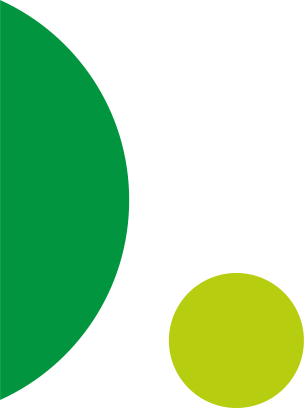 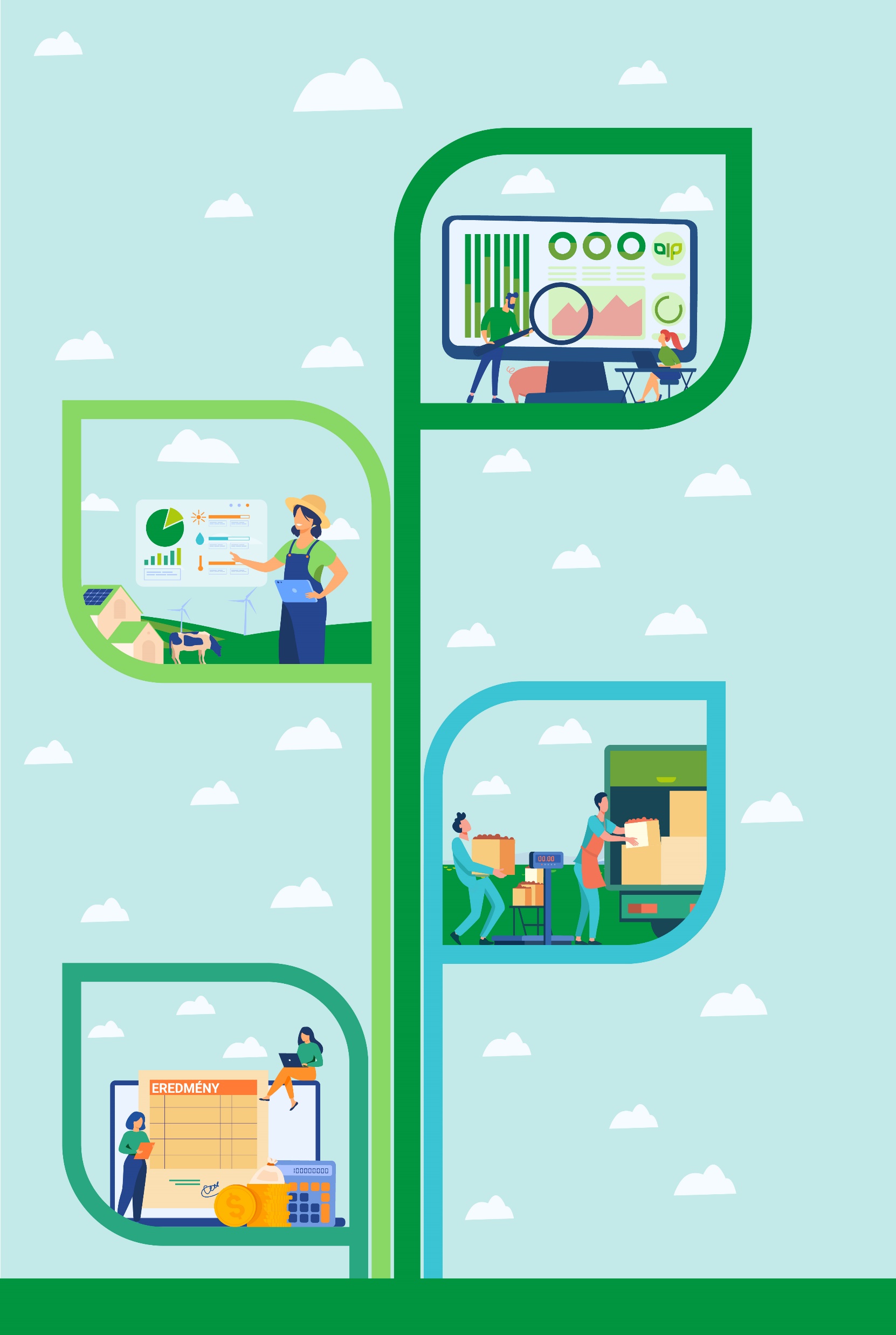 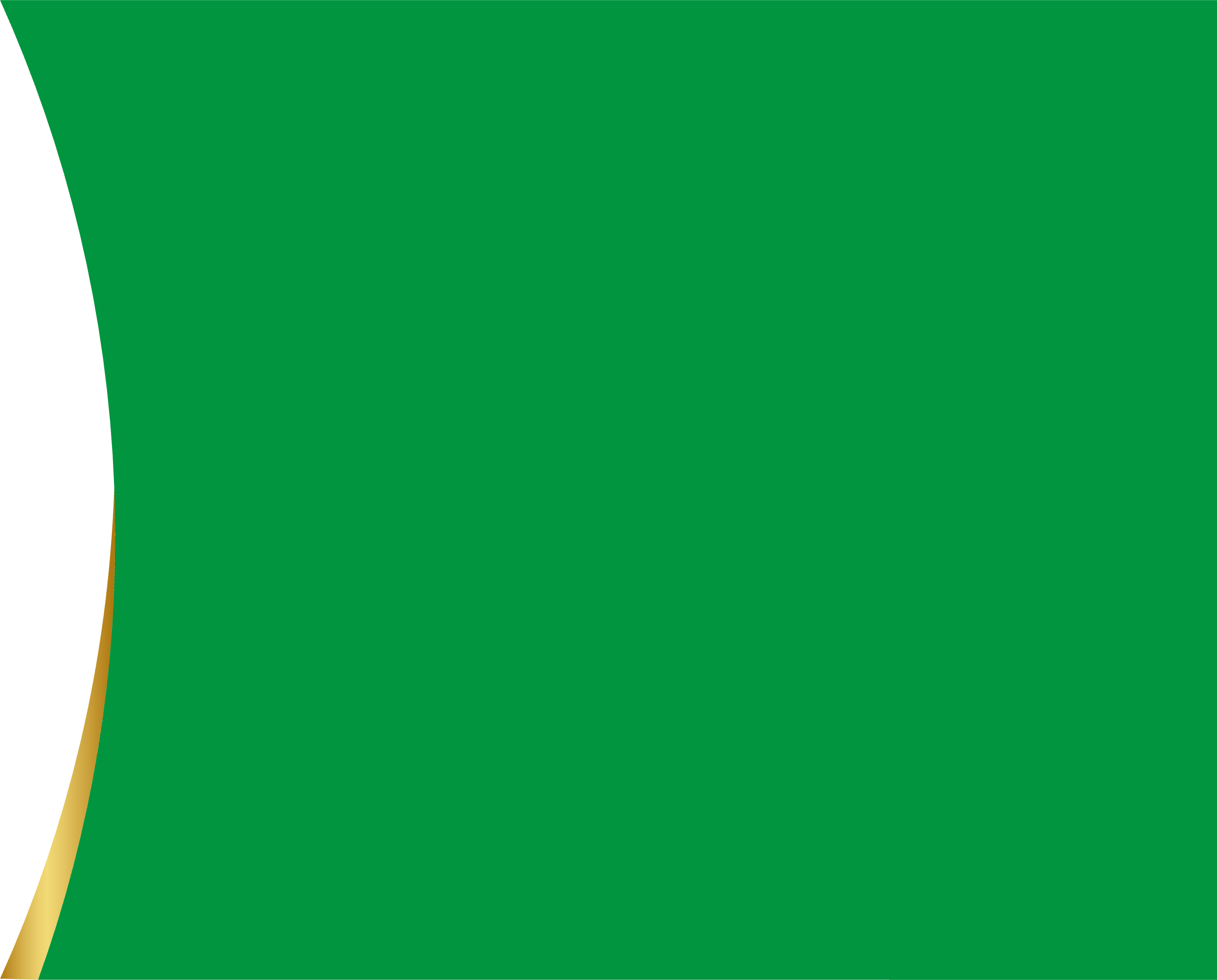 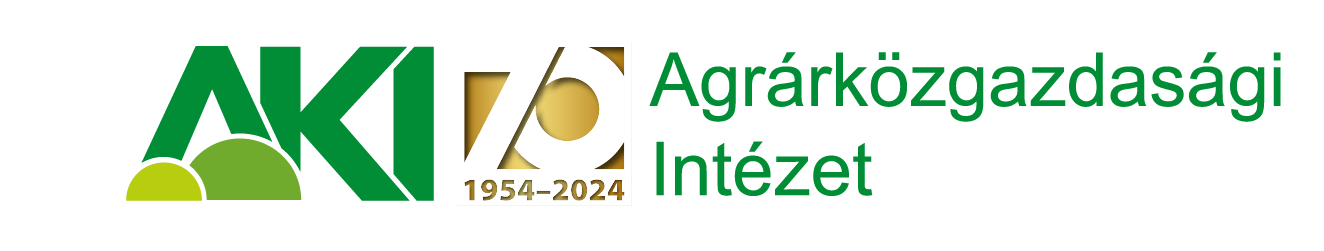 Adatgyűjtési kihívások és lehetőségek
 az akvakultúra és halászati ágazatokban
Dr. Goda Pál
ügyvezető igazgató
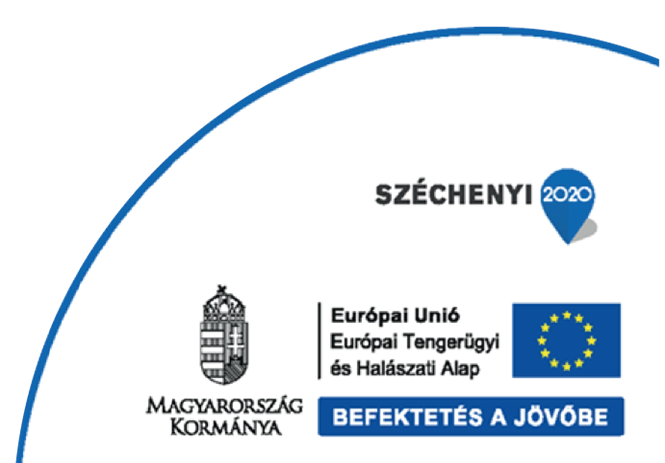 HA-HAL éves közgyűlés
Budapest, 2024.12.04.
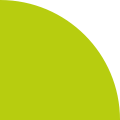 Küldetés
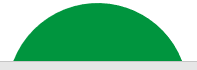 Feladatok
Mezőgazdasági Kockázatkezelési és Krízisbiztosítási Rendszer
Információs rendszerek
ASIR, PÁIR, FADN, Halár
Akvakultúra és halászat
Elemzés és
szakpolitikai
tanácsadás
Adatgyűjtés az agrár- és élelmiszer-gazdaságban
Biomassza elemzés
KAP-tervezés támogatása
Termésbecslés
Takarmány adatgyűjtés
ÜHG és ammónia számolás
Stratégiai kutatási területek
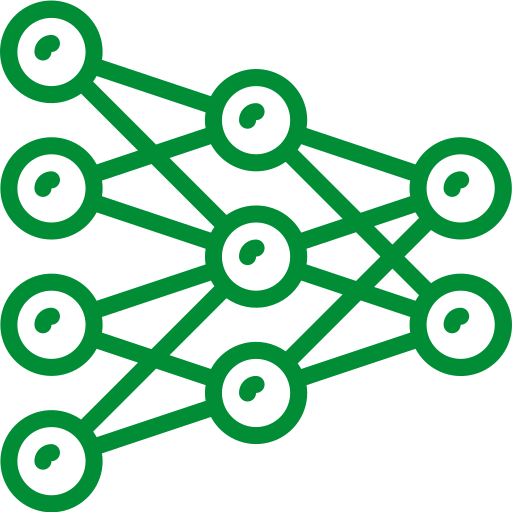 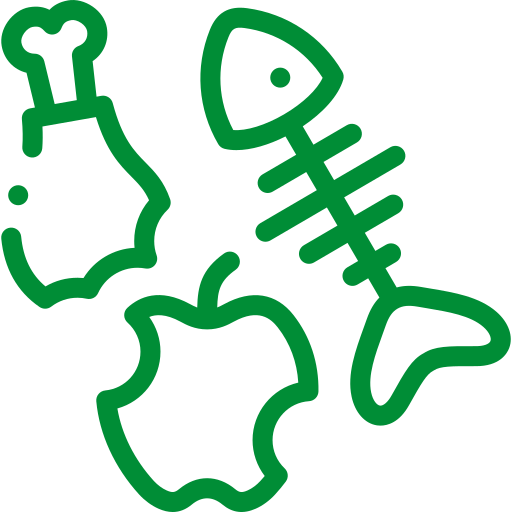 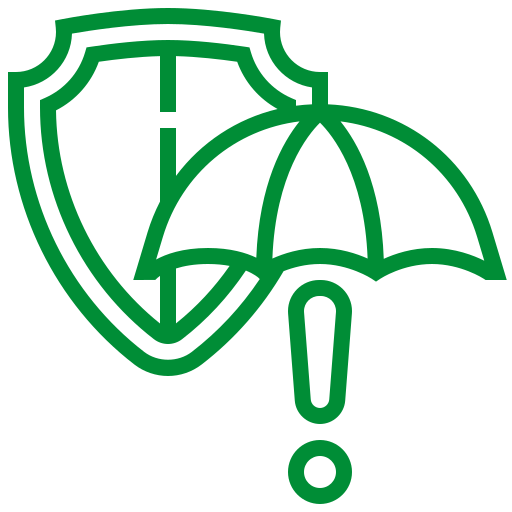 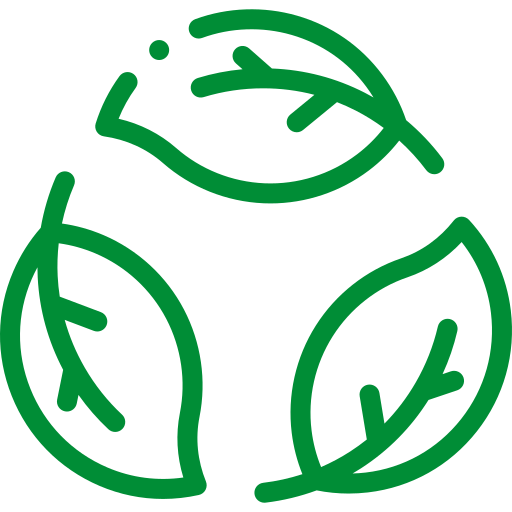 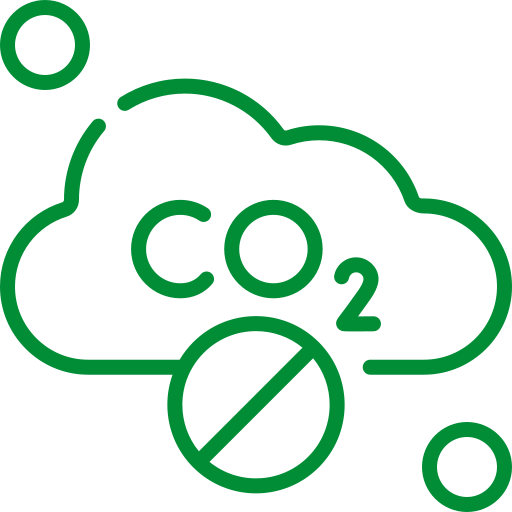 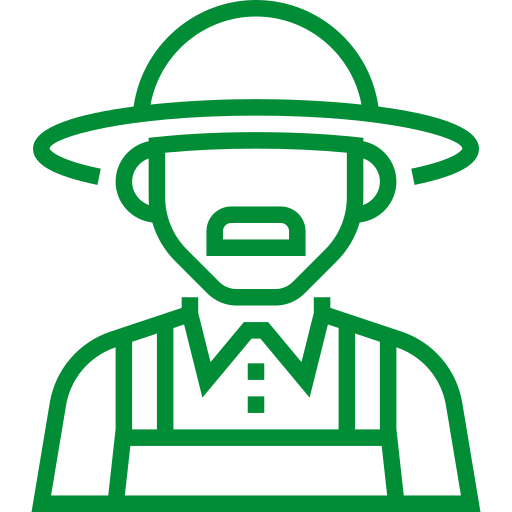 Az AKI szervezeti felépítése 2024 július 1-től
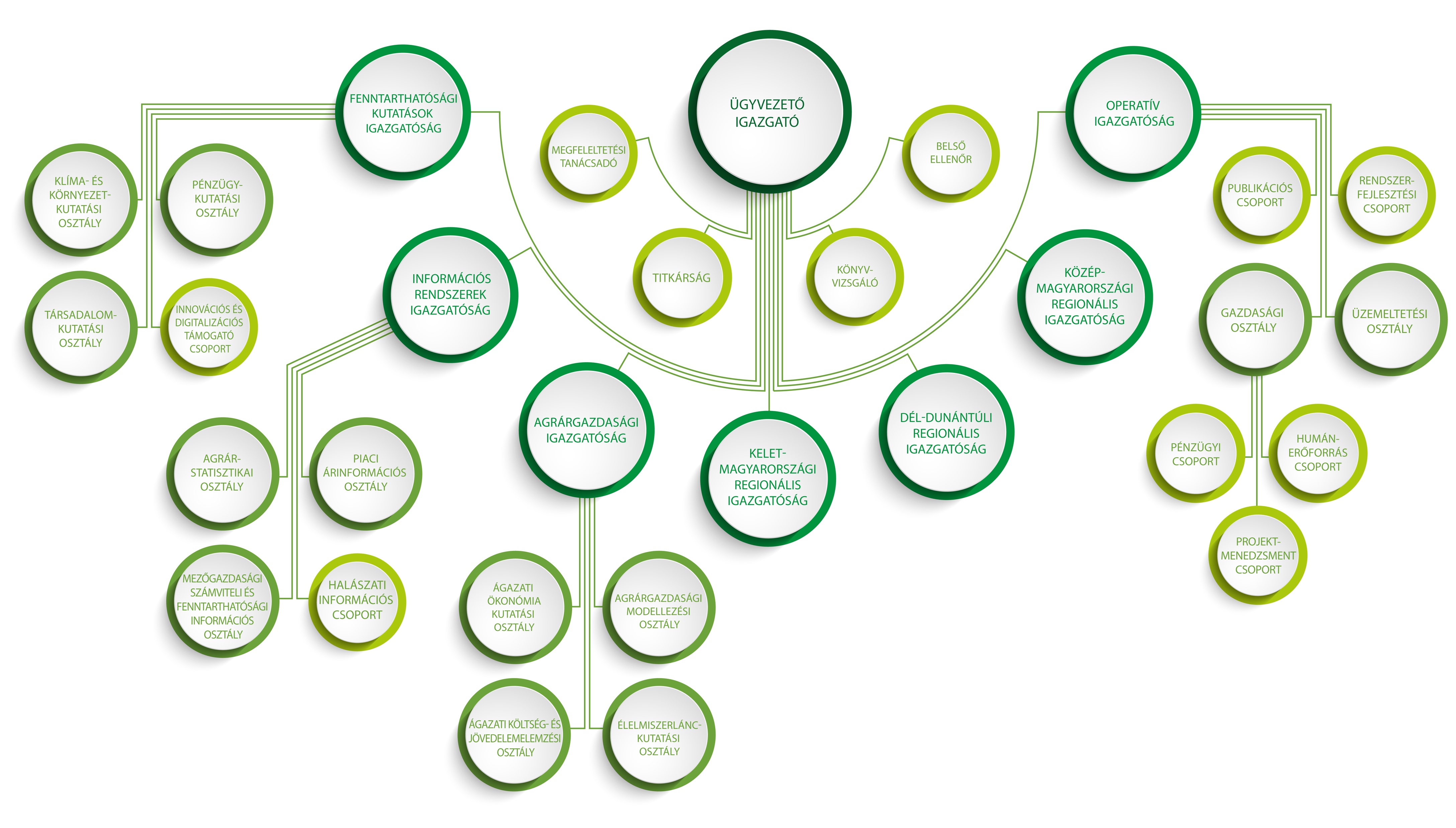 Az AKI szervezeti felépítése 2025 január 1-től
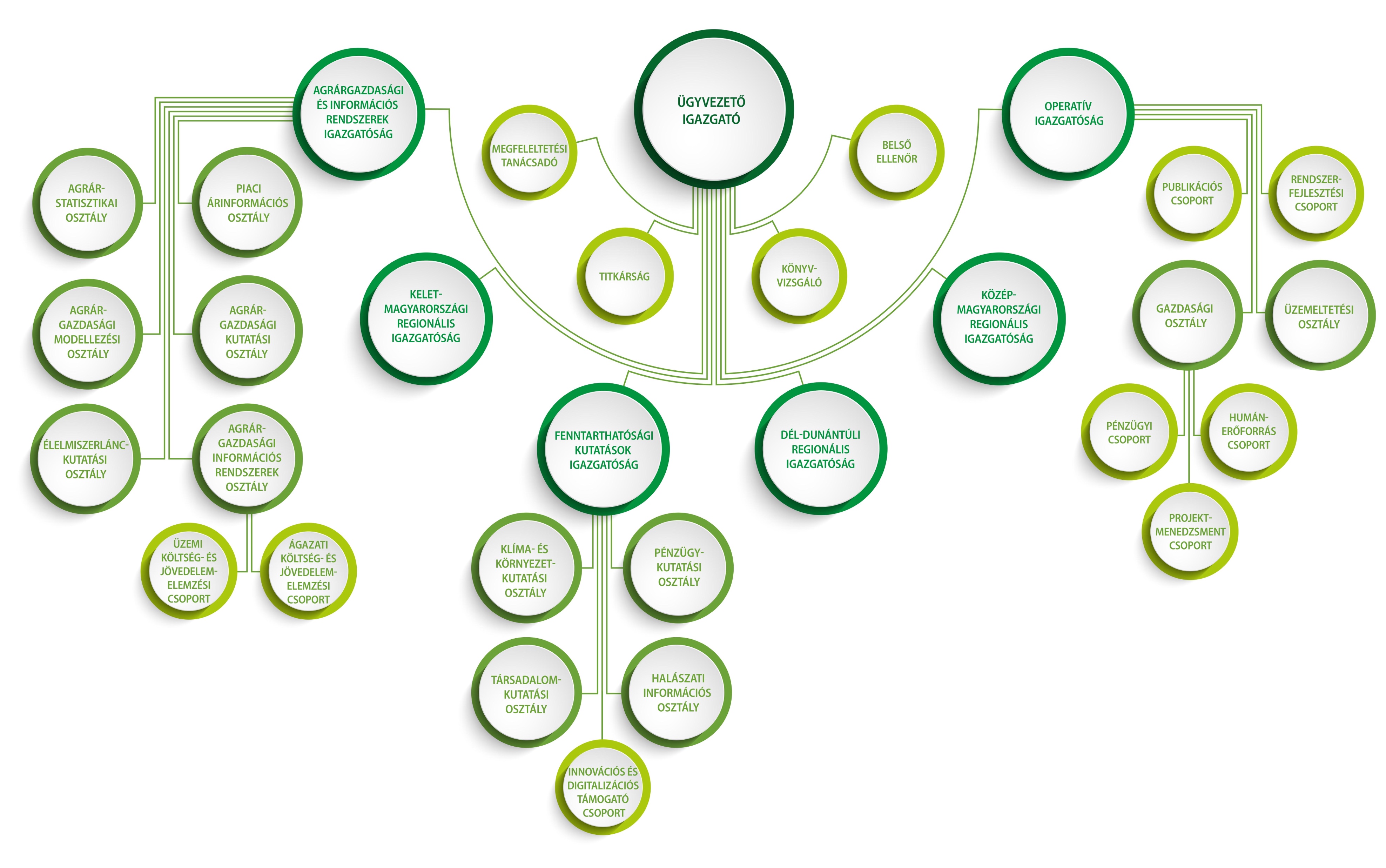 Kiadványok
Pénzügyi
Hírlevél
Agrárpiaci Jelentések
Agrárstatisztikai Jelentések
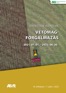 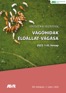 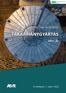 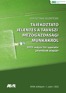 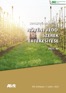 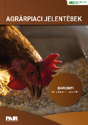 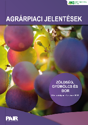 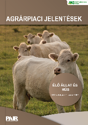 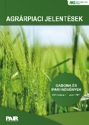 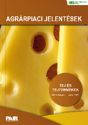 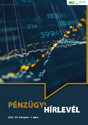 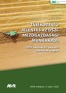 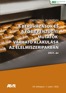 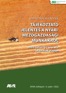 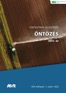 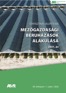 4 kiadvány évente
108 kiadvány évente
Agrárstatisztikai
Zsebkönyv
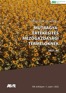 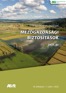 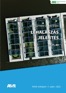 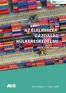 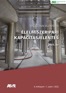 Éves Jelentések
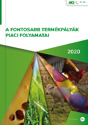 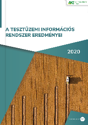 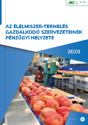 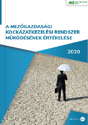 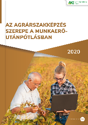 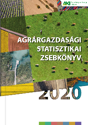 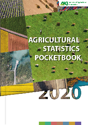 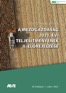 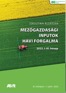 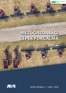 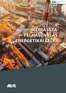 37 kiadvány évente
5 kiadvány évente
magyar és angol nyelven
Információs rendszerek
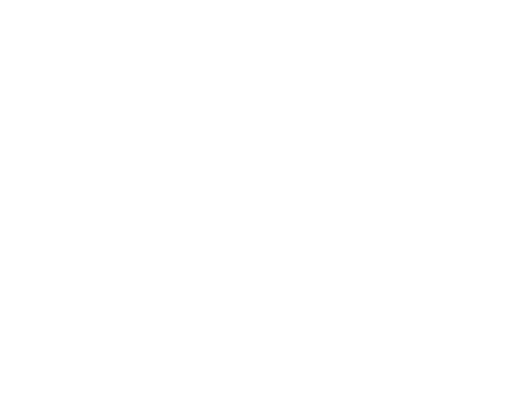 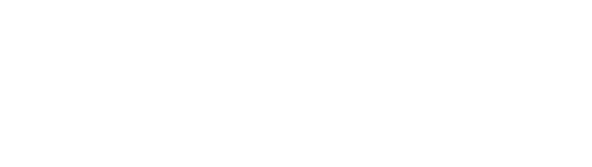 Diagramok
Egykapus belépés
Mobil elérés
Adatvizualizációk
Letölthető kimutatások
Gépi interfész
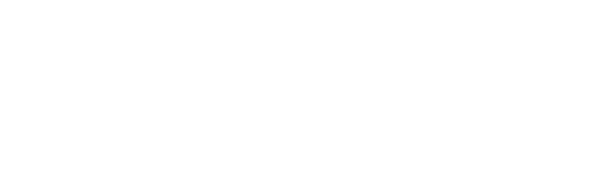 Nébih
adatkapcsolat
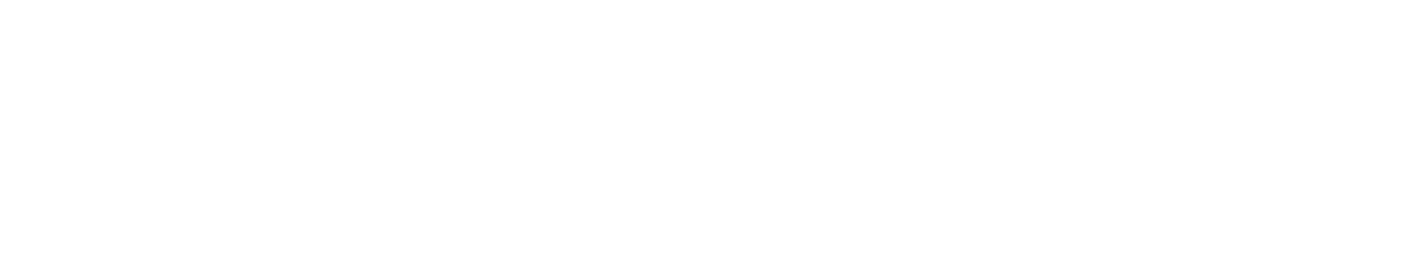 Nemzetközi tőzsdei árak
Letölthető adatok
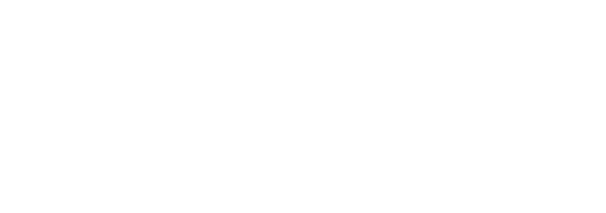 Értesítések
Agrár adatintegráció
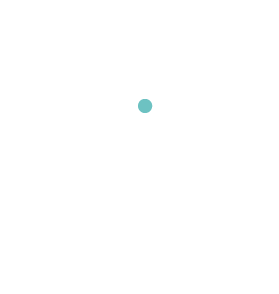 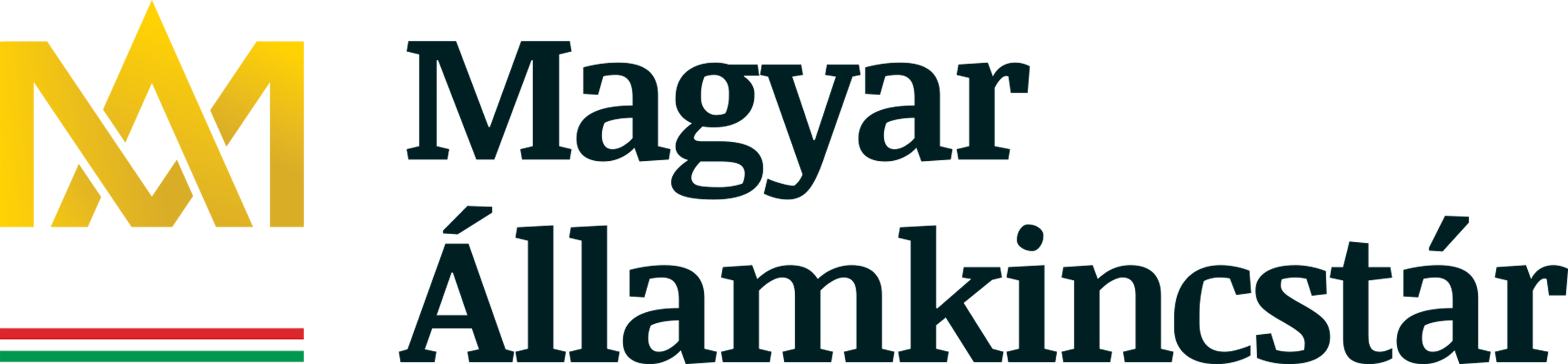 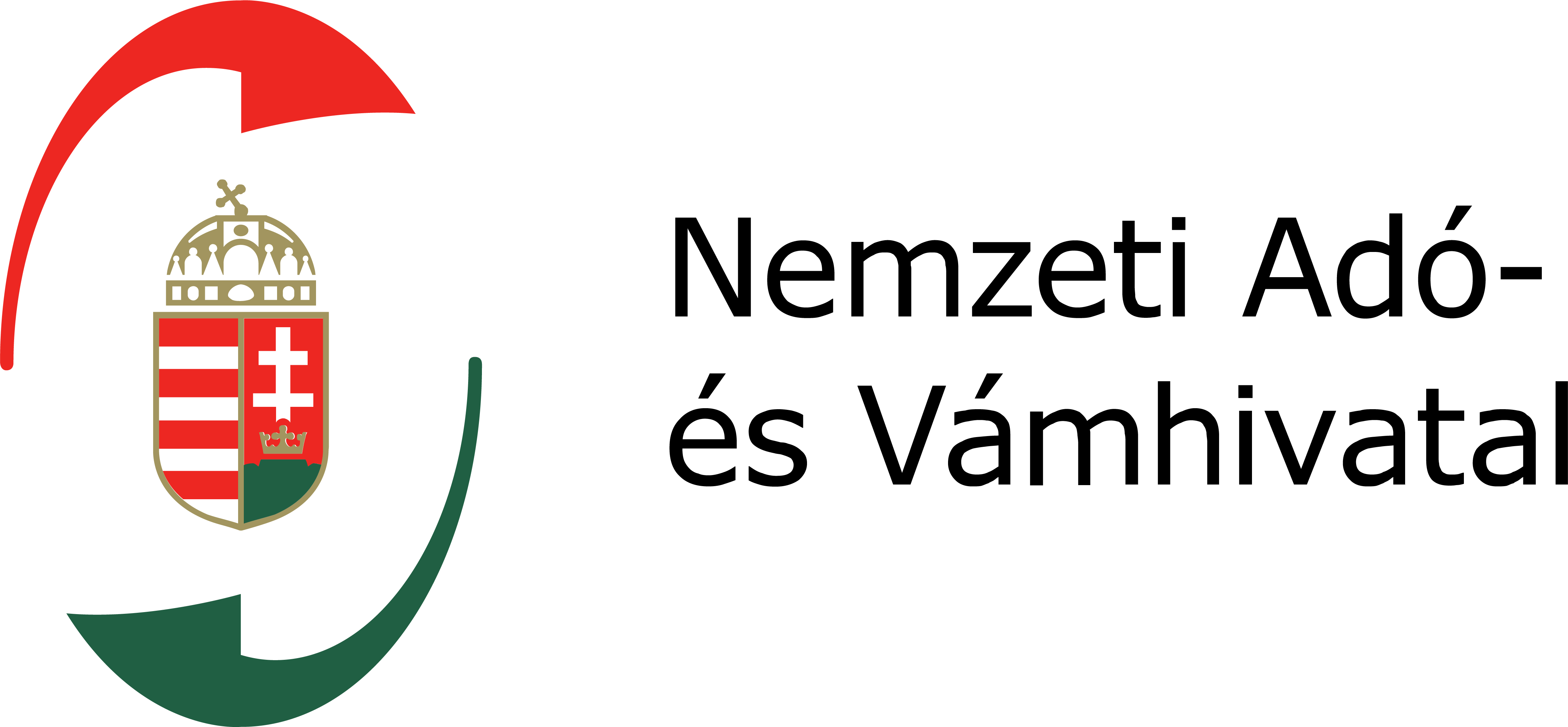 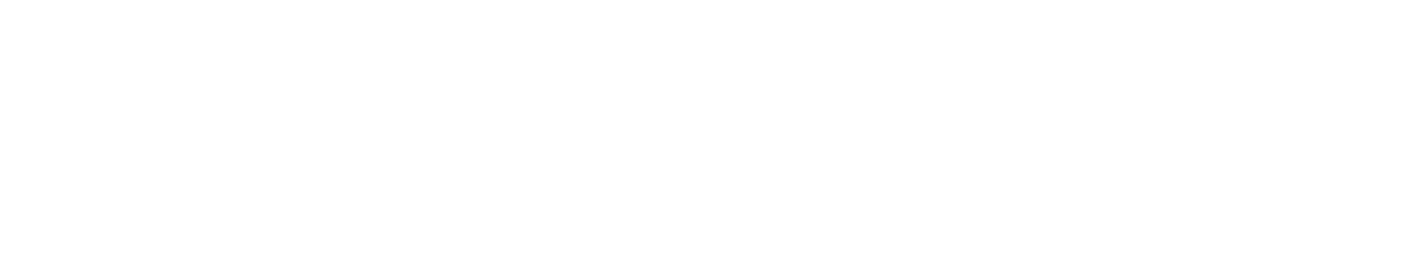 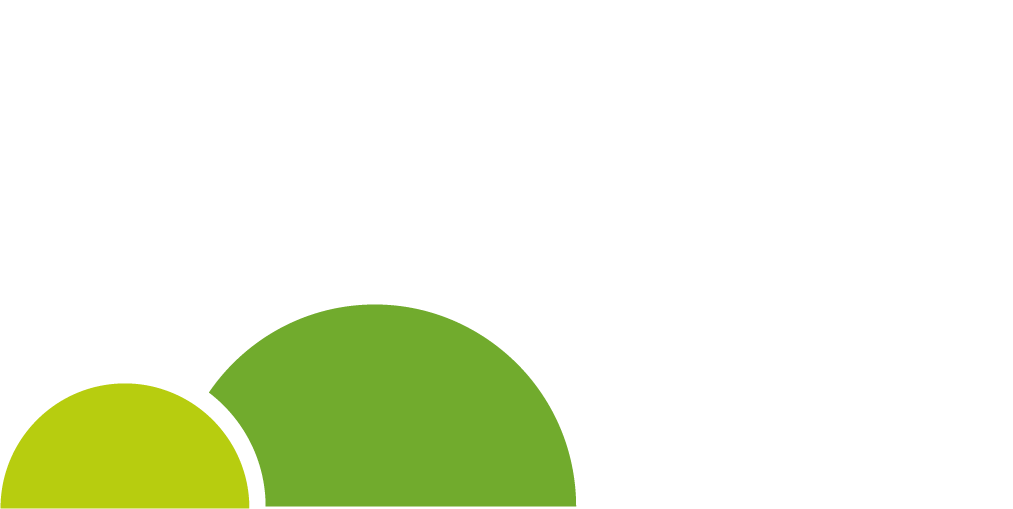 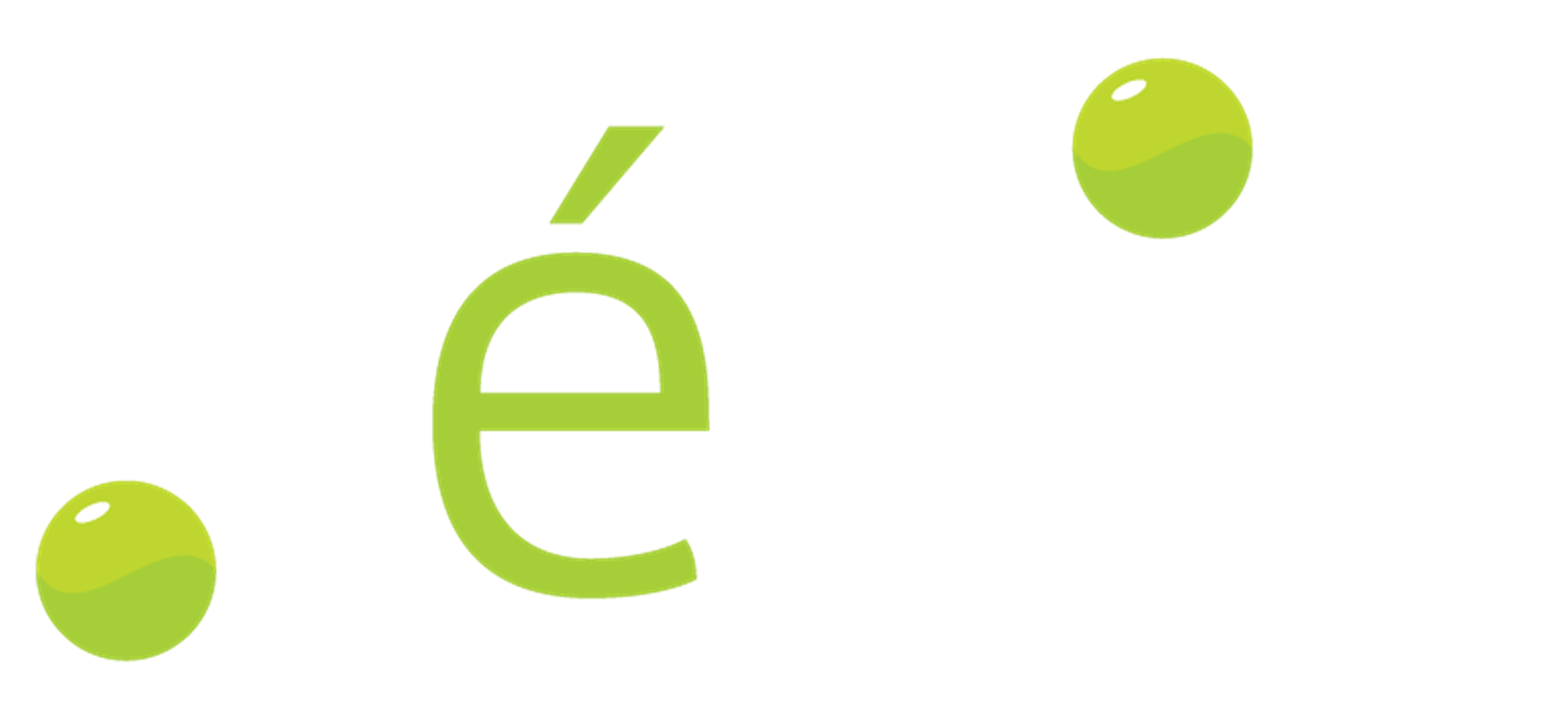 Gazdálkodók és
feldolgozók
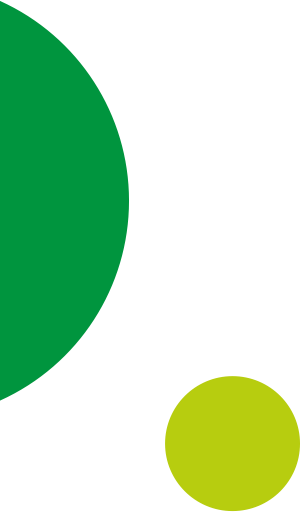 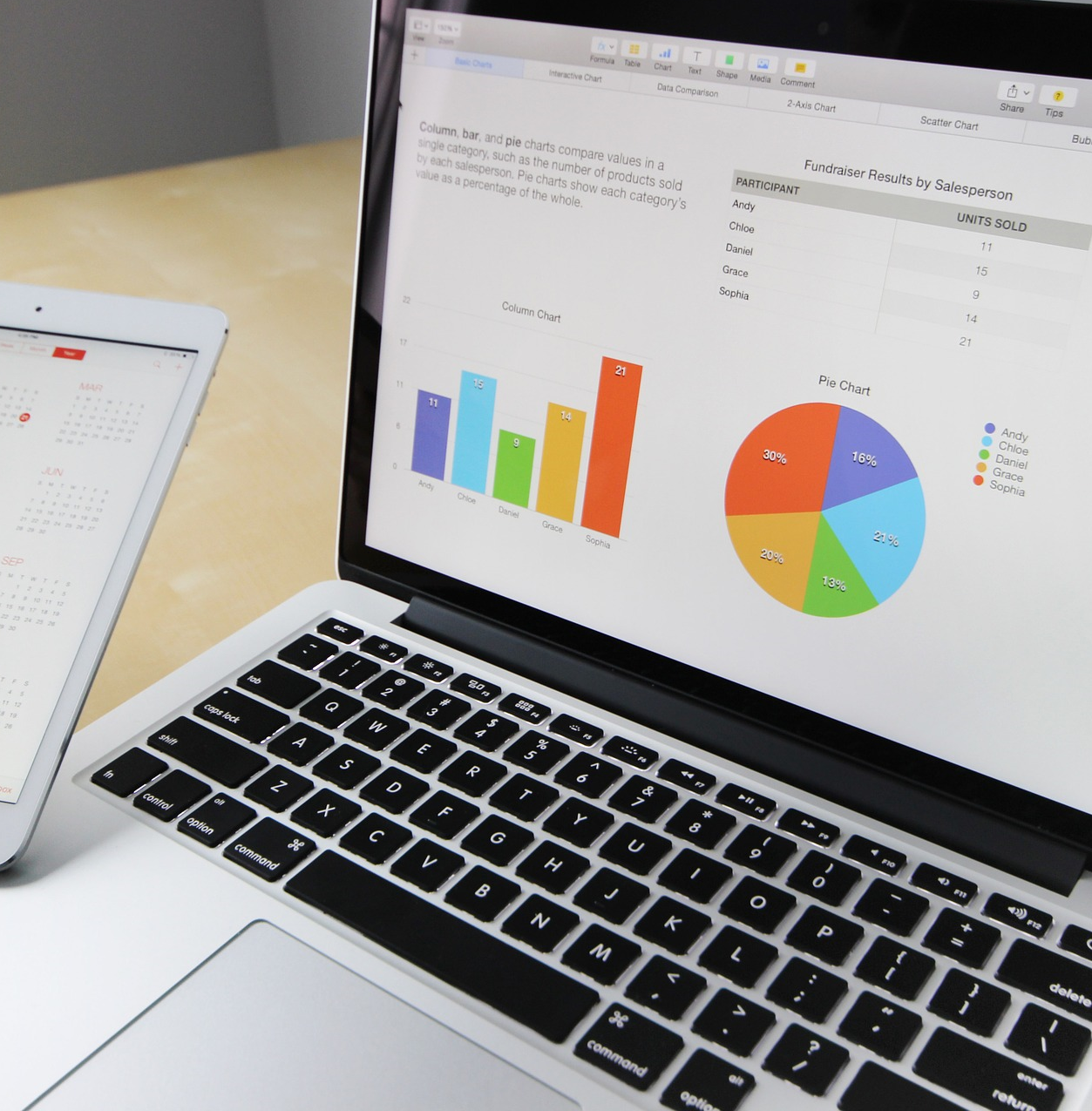 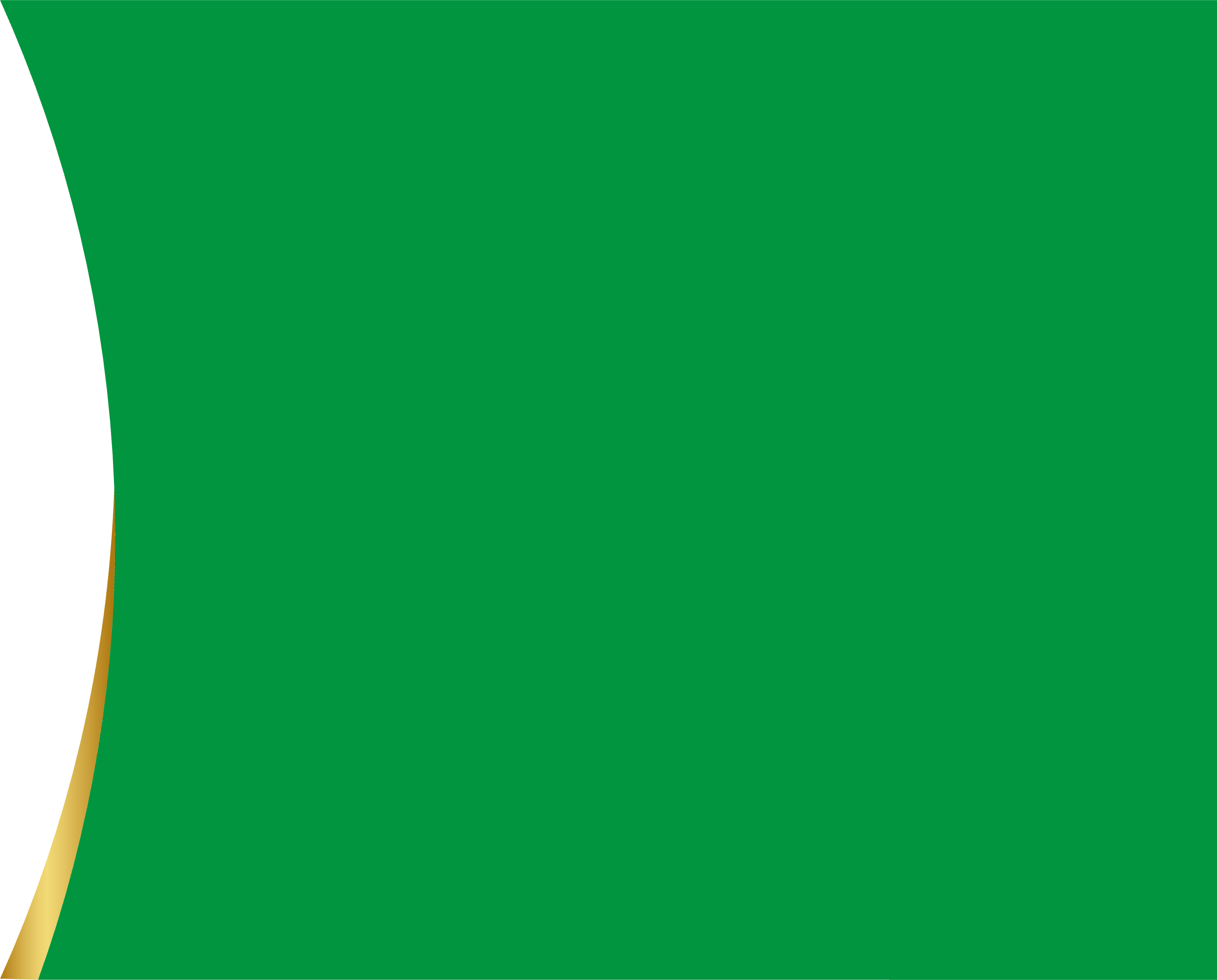 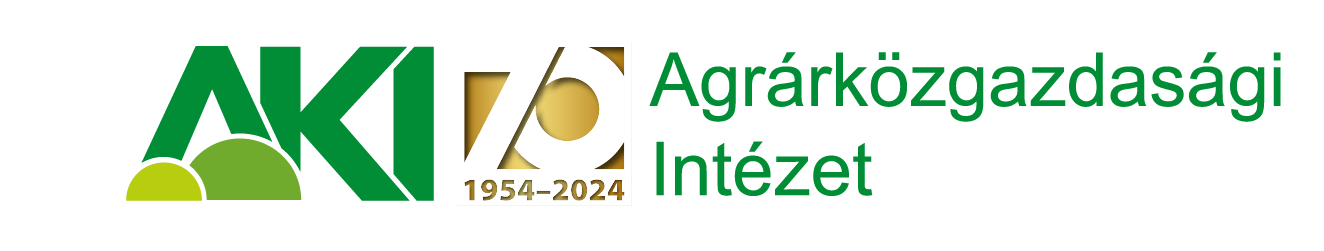 Agrárstatisztikai Információs Rendszer 
(ASIR)
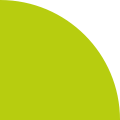 Agrárstatisztikai Információs Rendszer (ASIR)
Agrárstatisztikai Jelentések
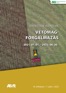 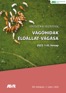 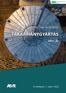 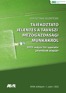 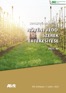 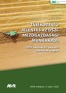 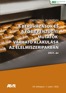 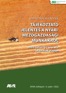 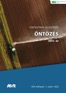 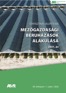 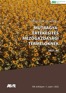 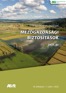 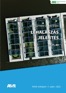 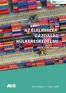 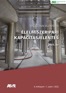 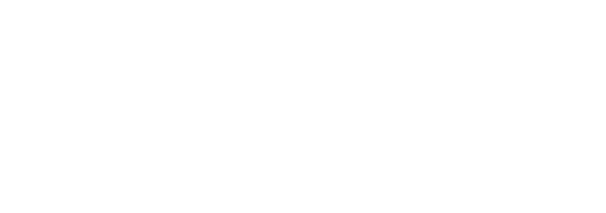 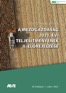 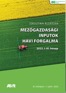 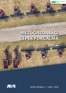 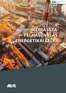 37 kiadvány évente
ASIR régen és most
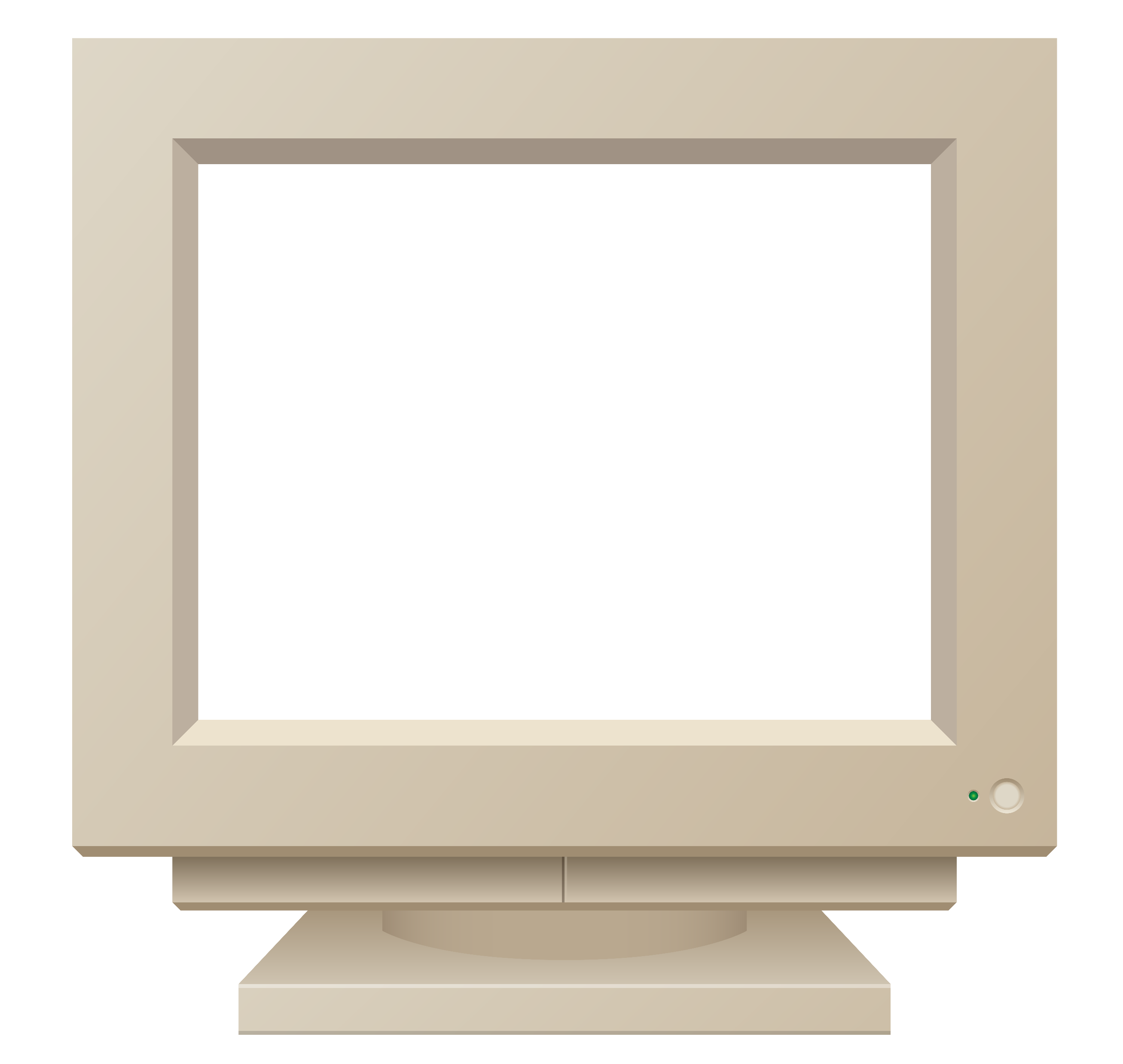 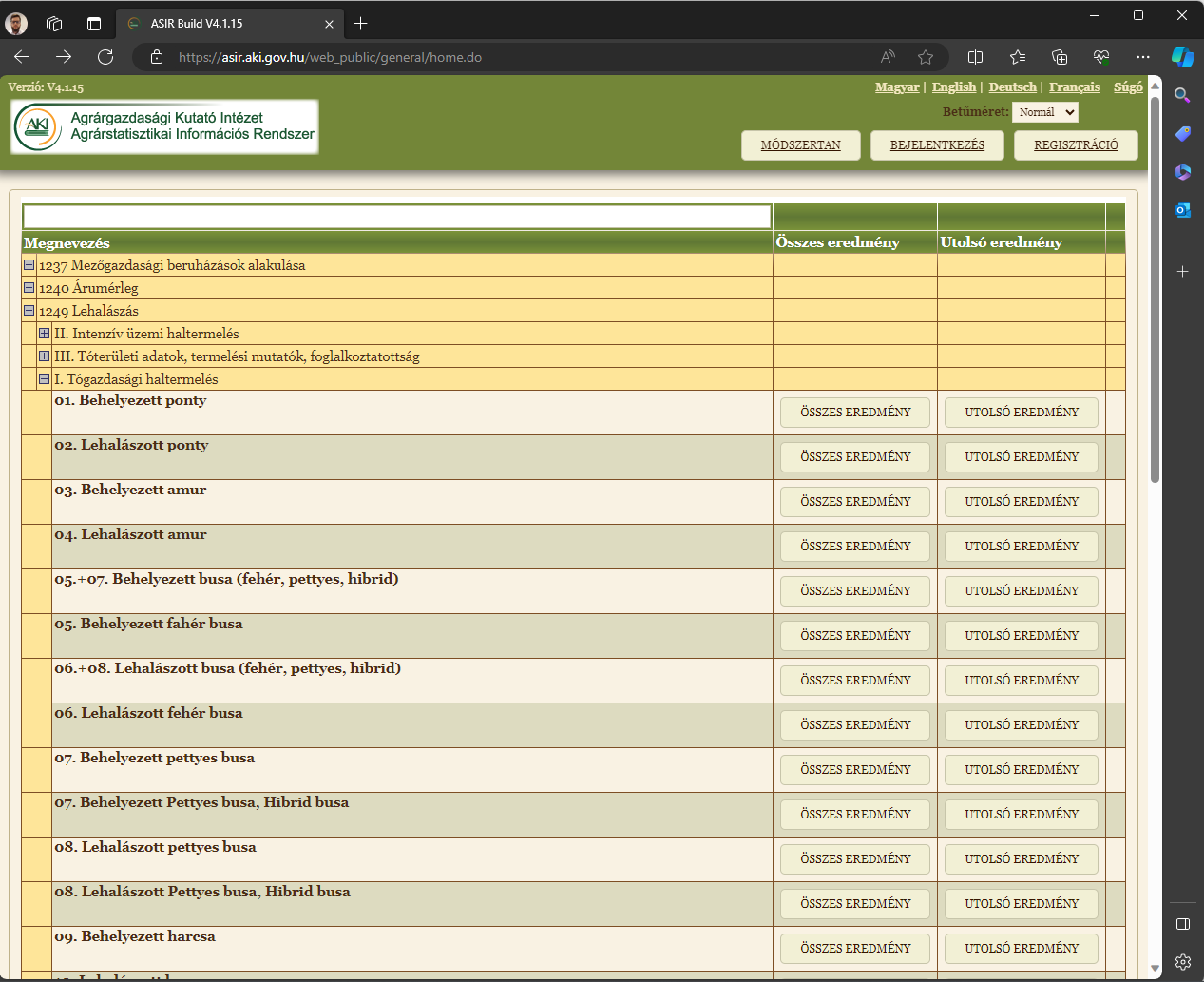 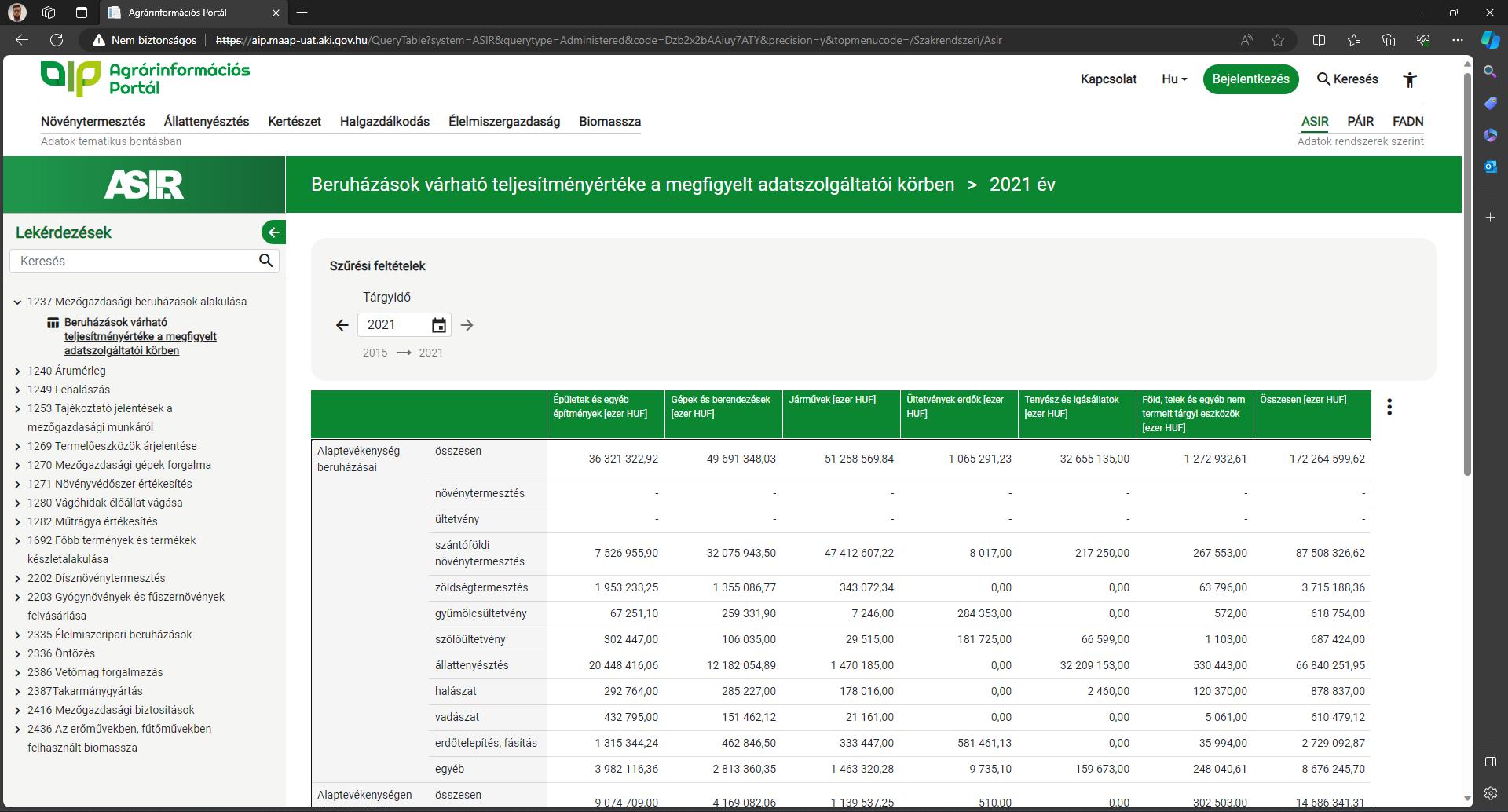 ASIR most
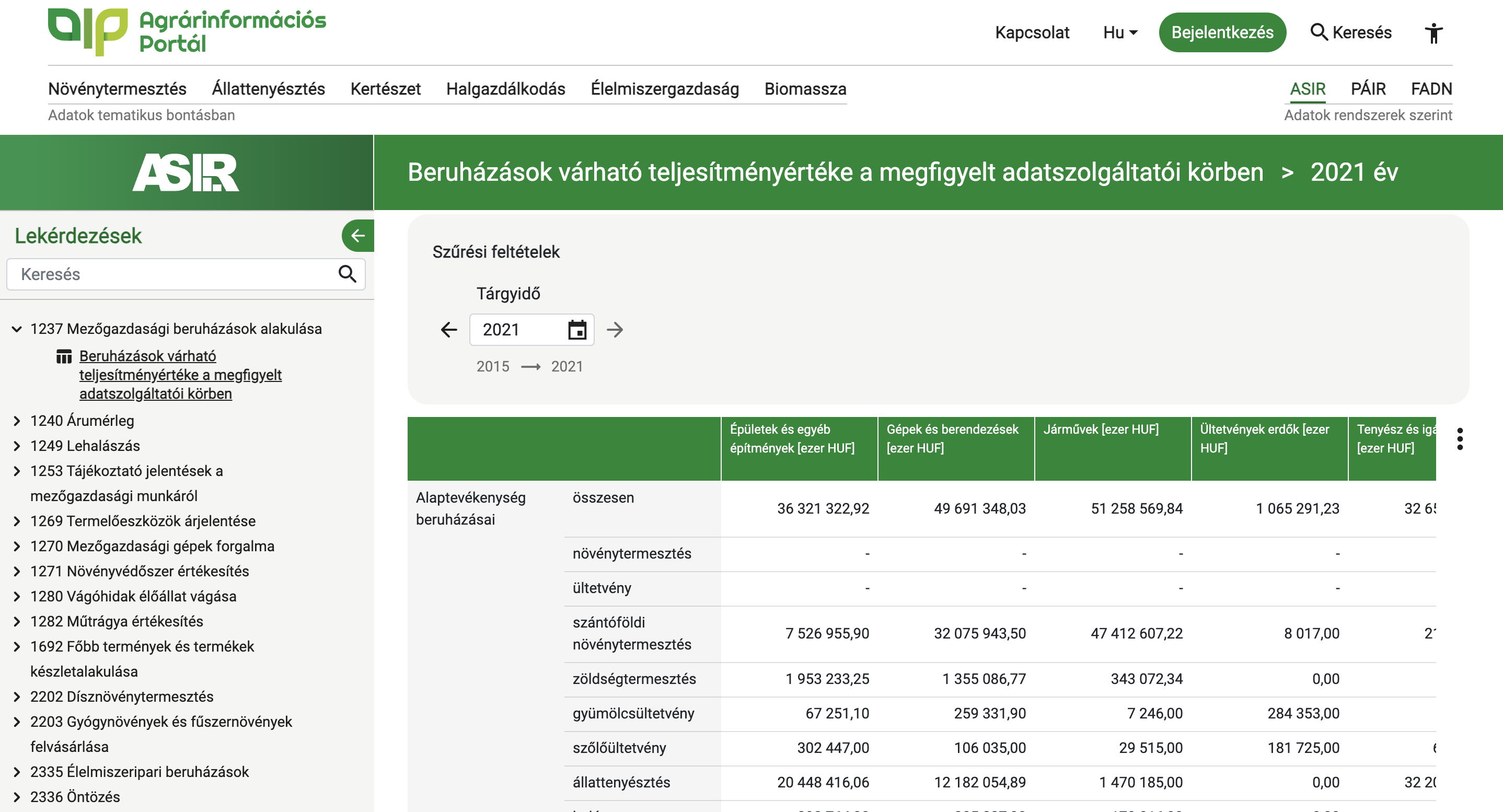 ASIR most
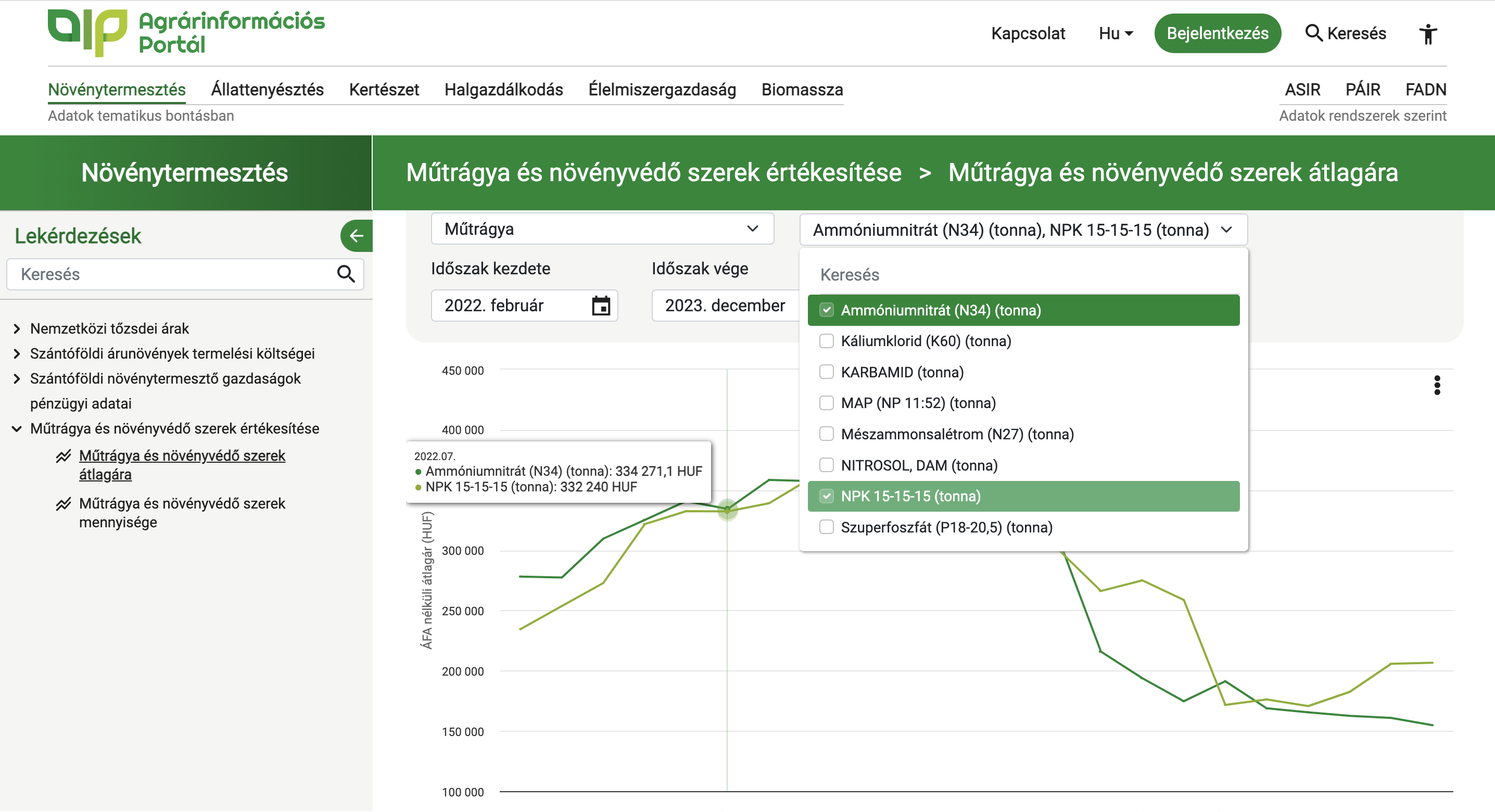 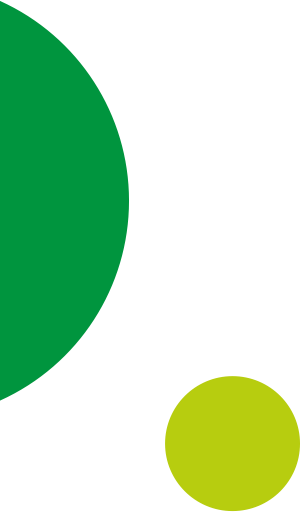 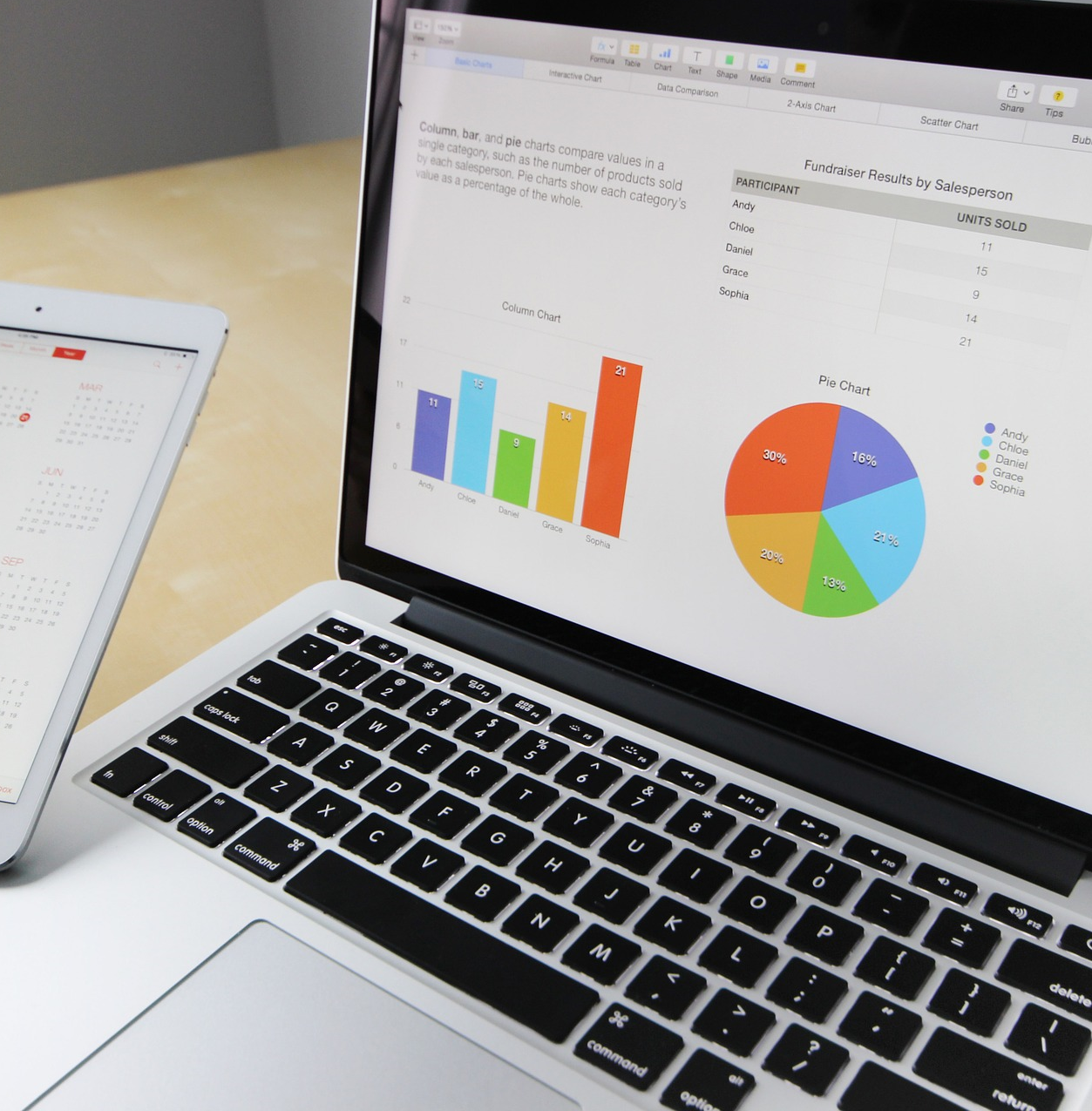 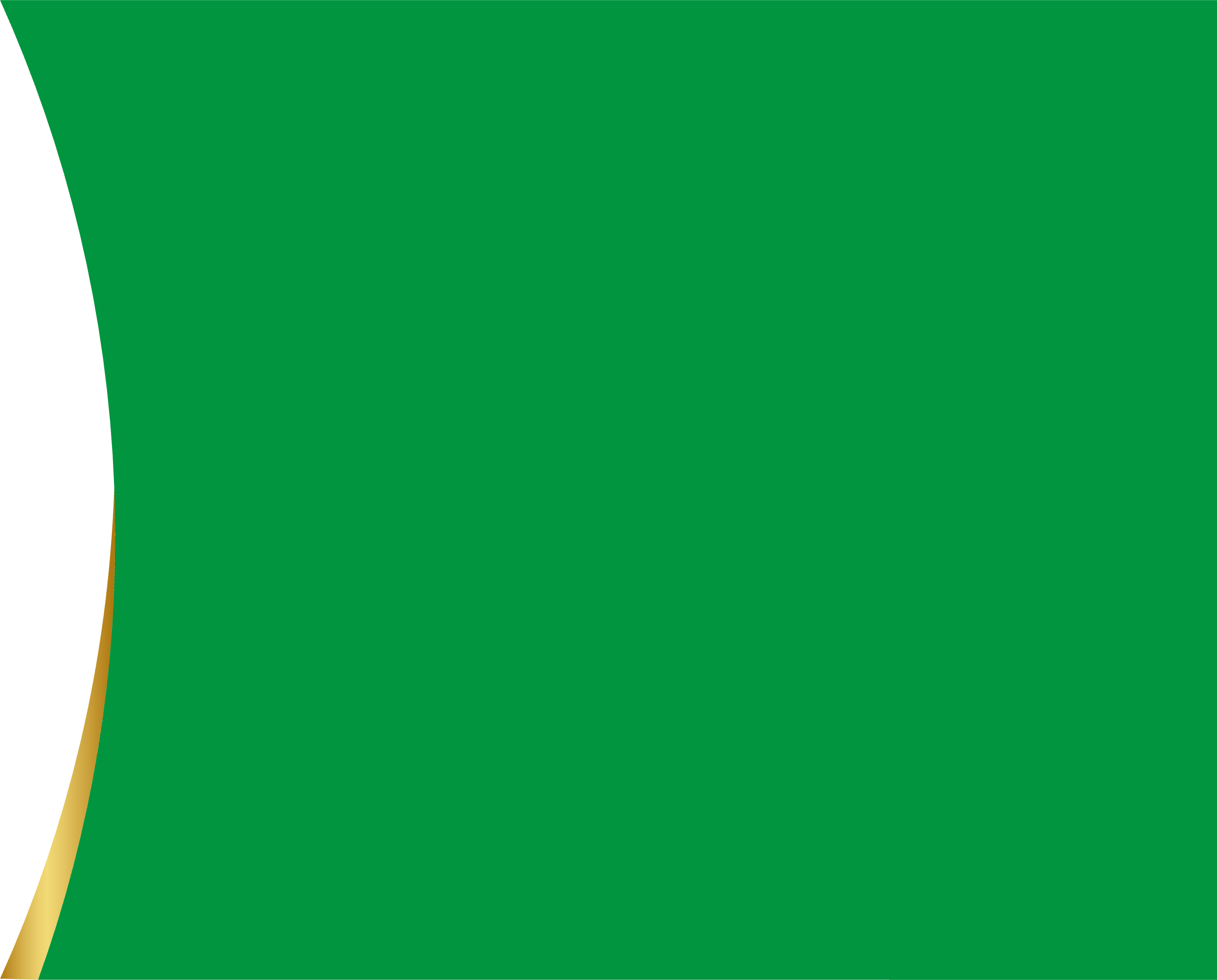 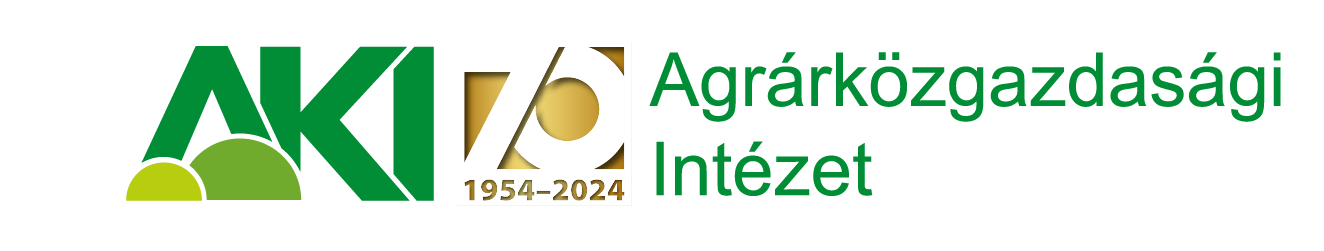 Piaci Árinformációs Rendszer 

(PÁIR)
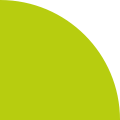 Piaci Árinformációs Rendszer (PÁIR)
Európai Uniós tagállami kötelezettség
13 termékpálya árfigyelése a CMO szabályozás alapján
Reprezentatív, nagymintás (80%-os) adatgyűjtés
Napi adatgyűjtés és heti rendszerességű kötelező adatszolgáltatás (ár, mennyiség) az Európai Bizottság részére
Piaci folyamatok rendszeres nyomon követése
Piaci szereplők naprakész tájékoztatása
Piaci átláthatóság növelése
Agrárpiaci Jelentések
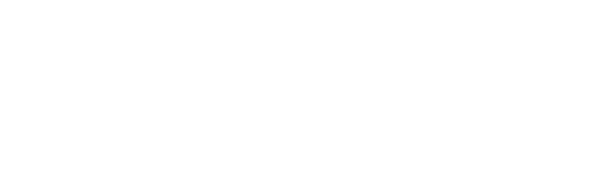 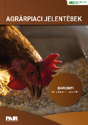 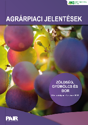 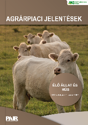 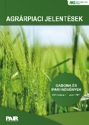 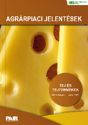 108 kiadvány évente
PÁIR régen és most
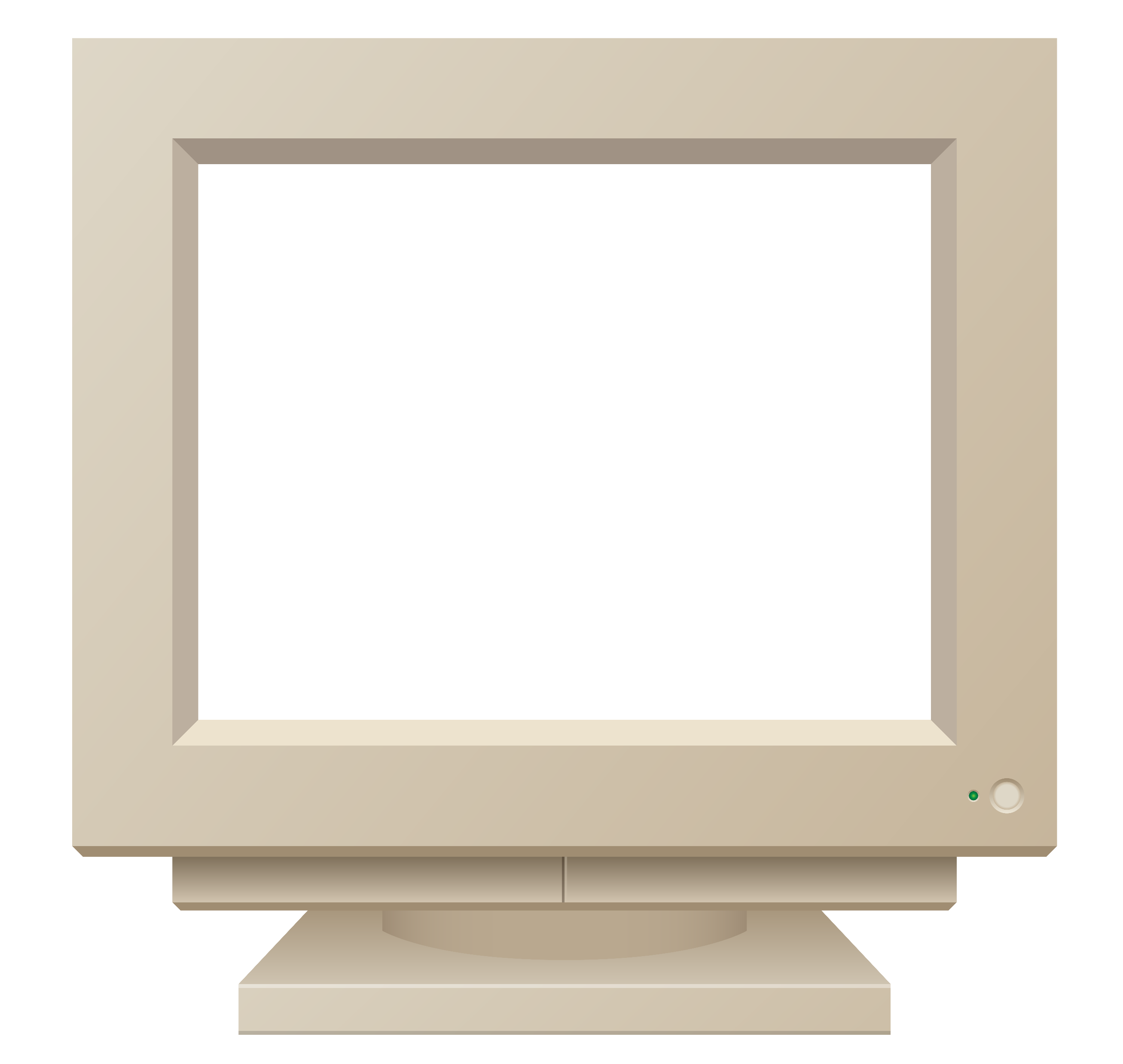 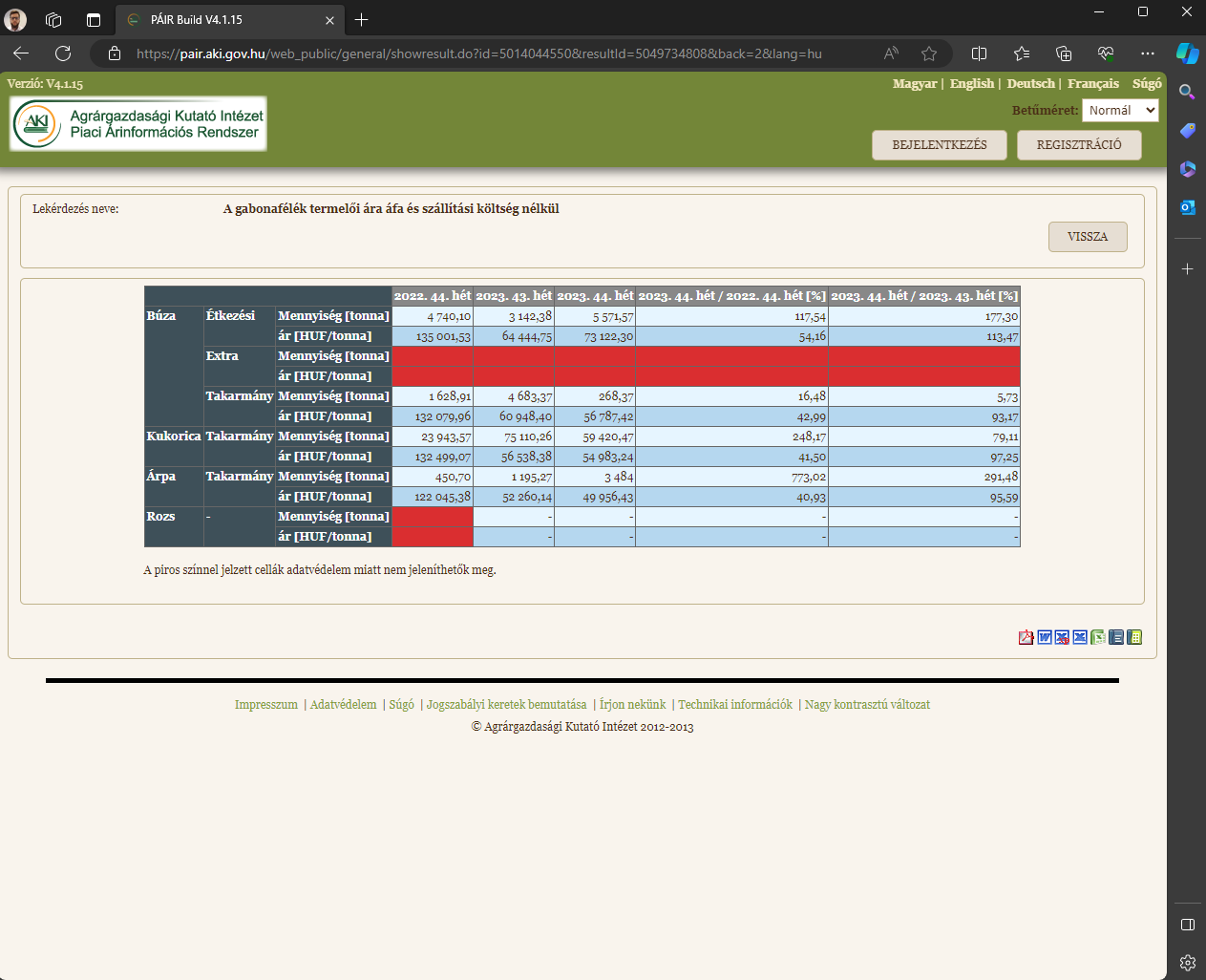 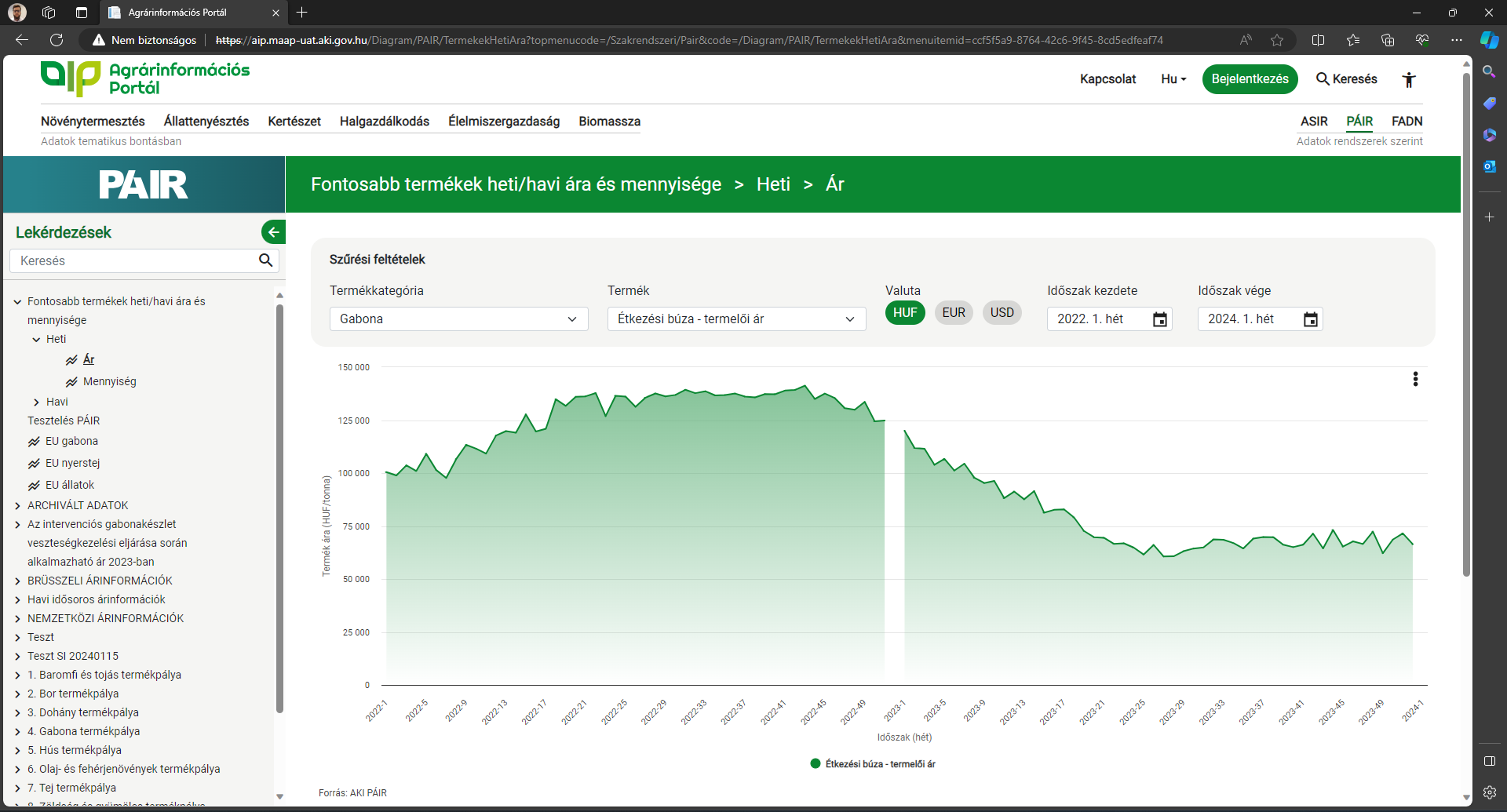 PÁIR most
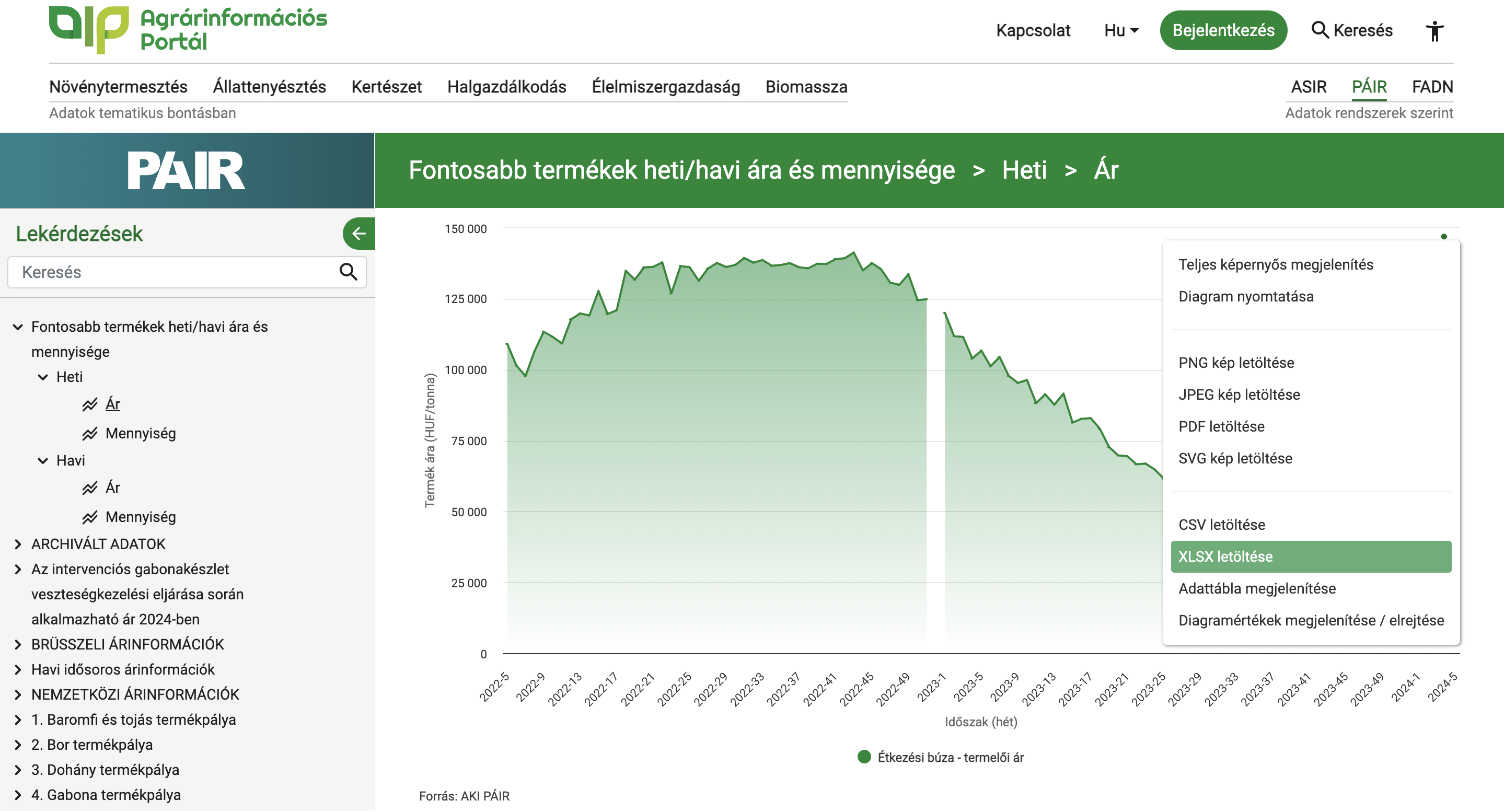 PÁIR most
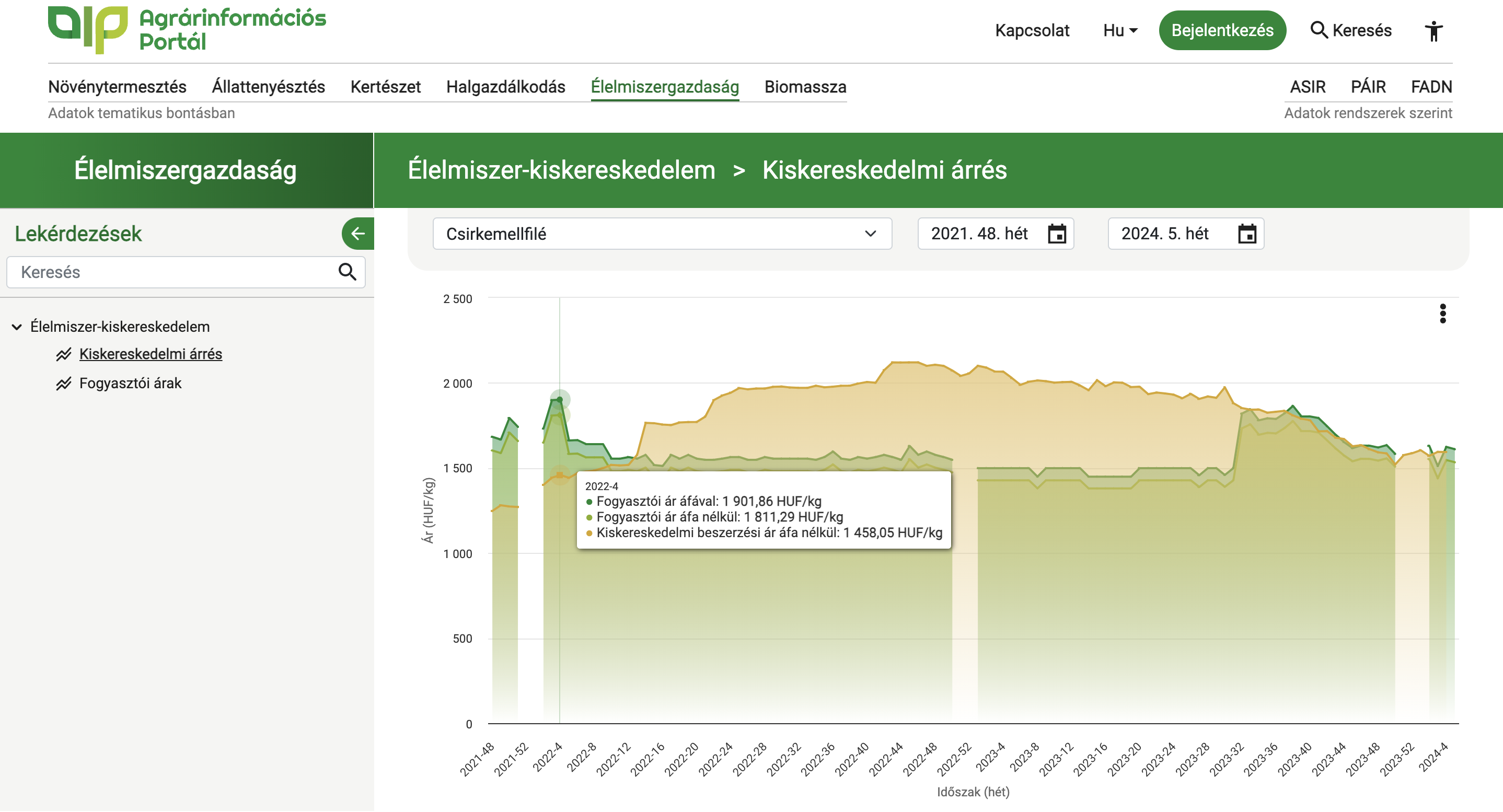 PÁIR most
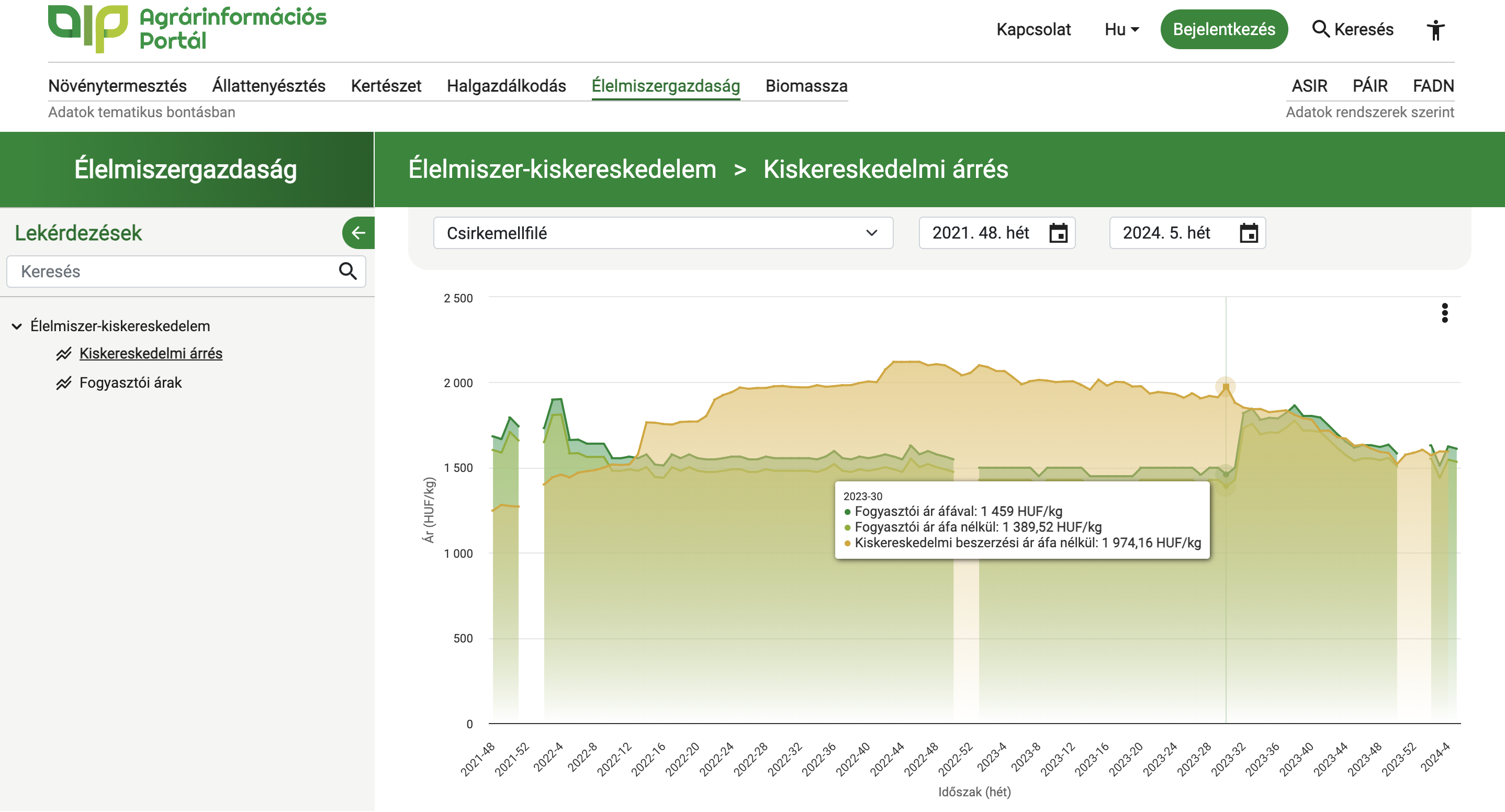 PÁIR most
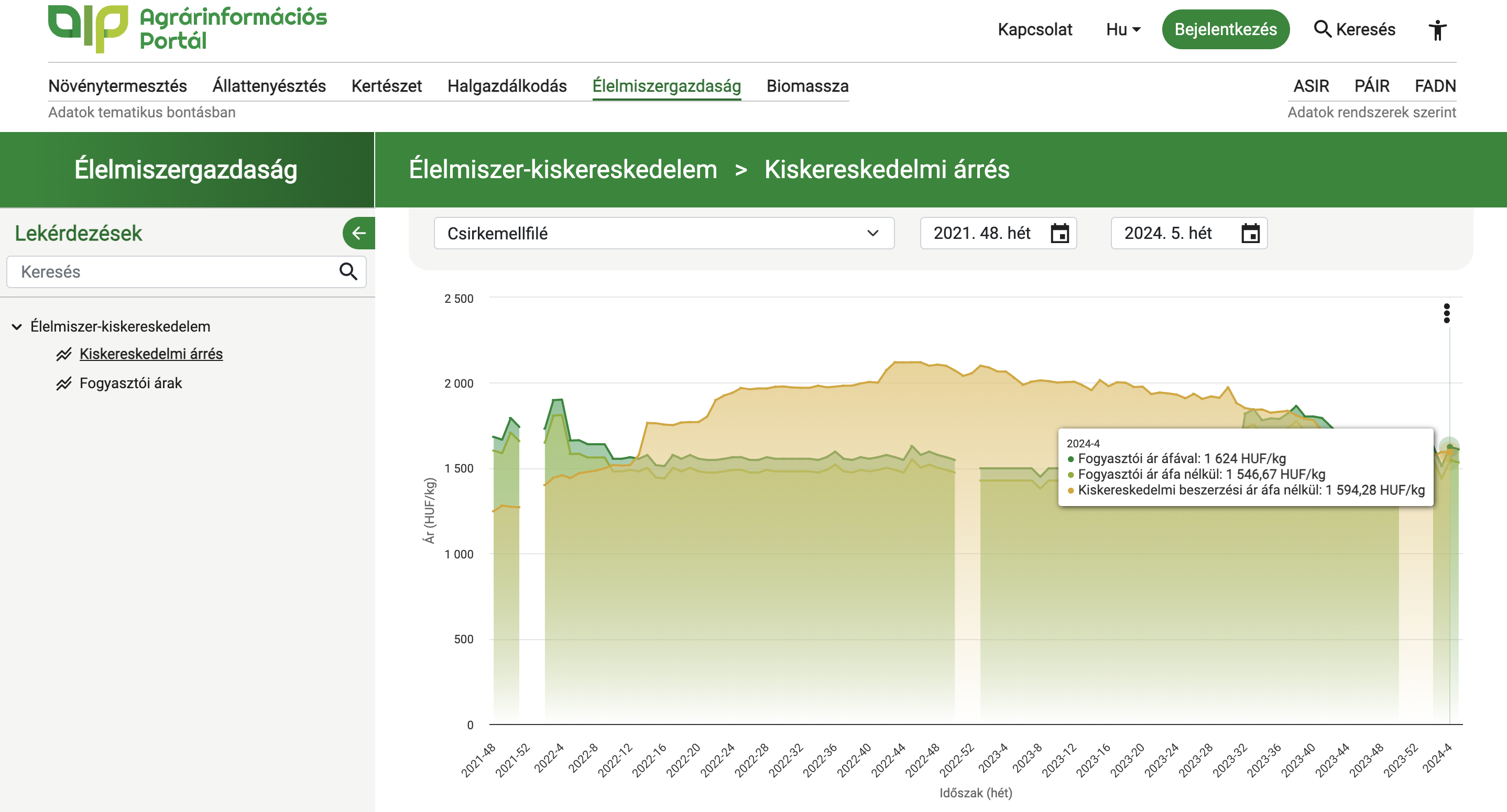 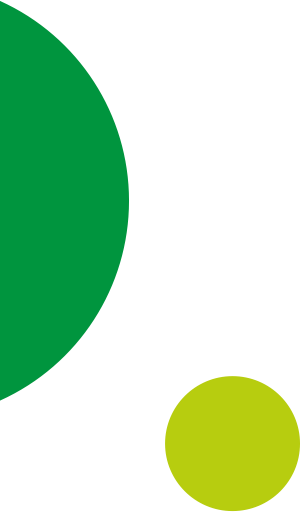 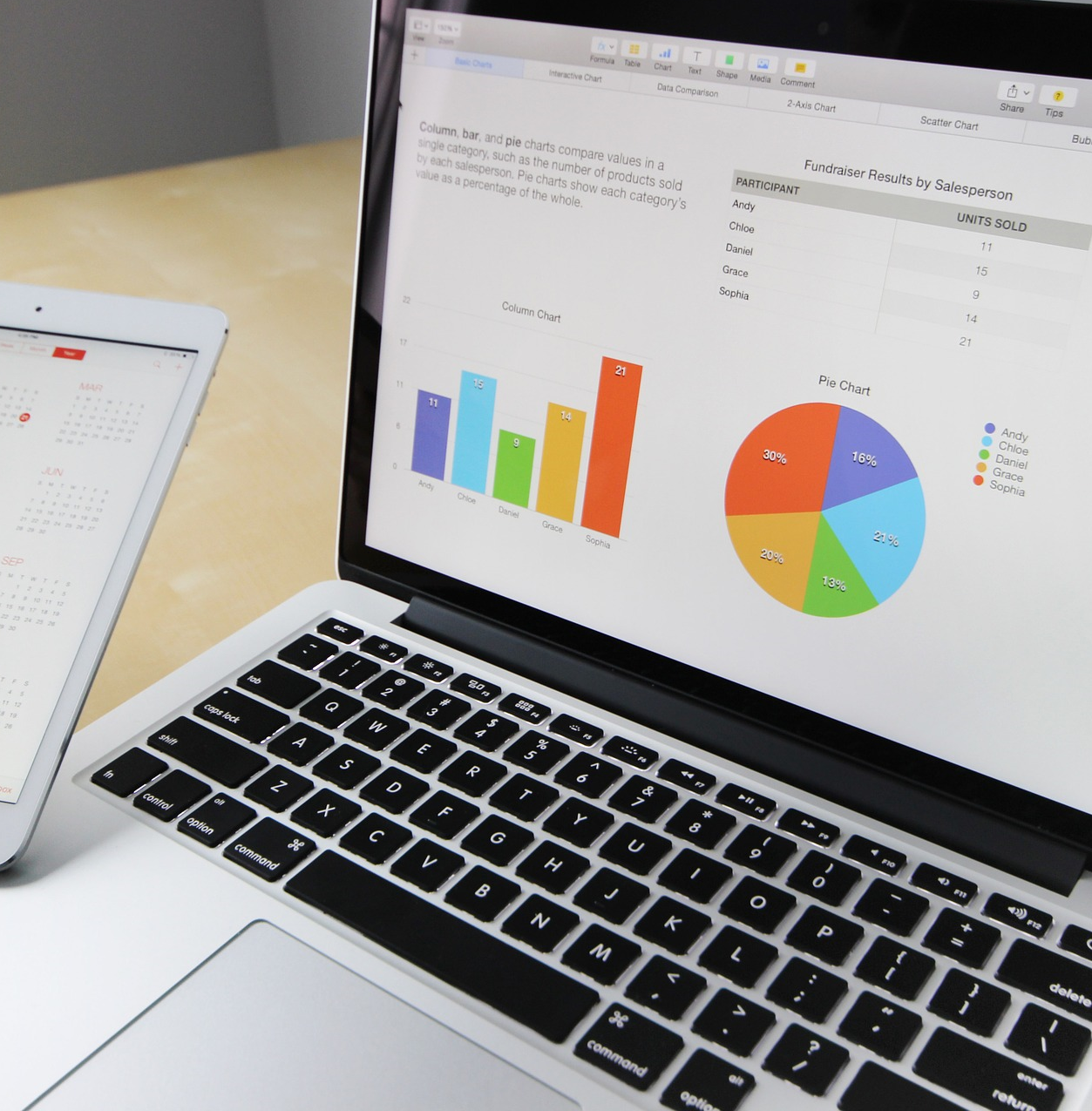 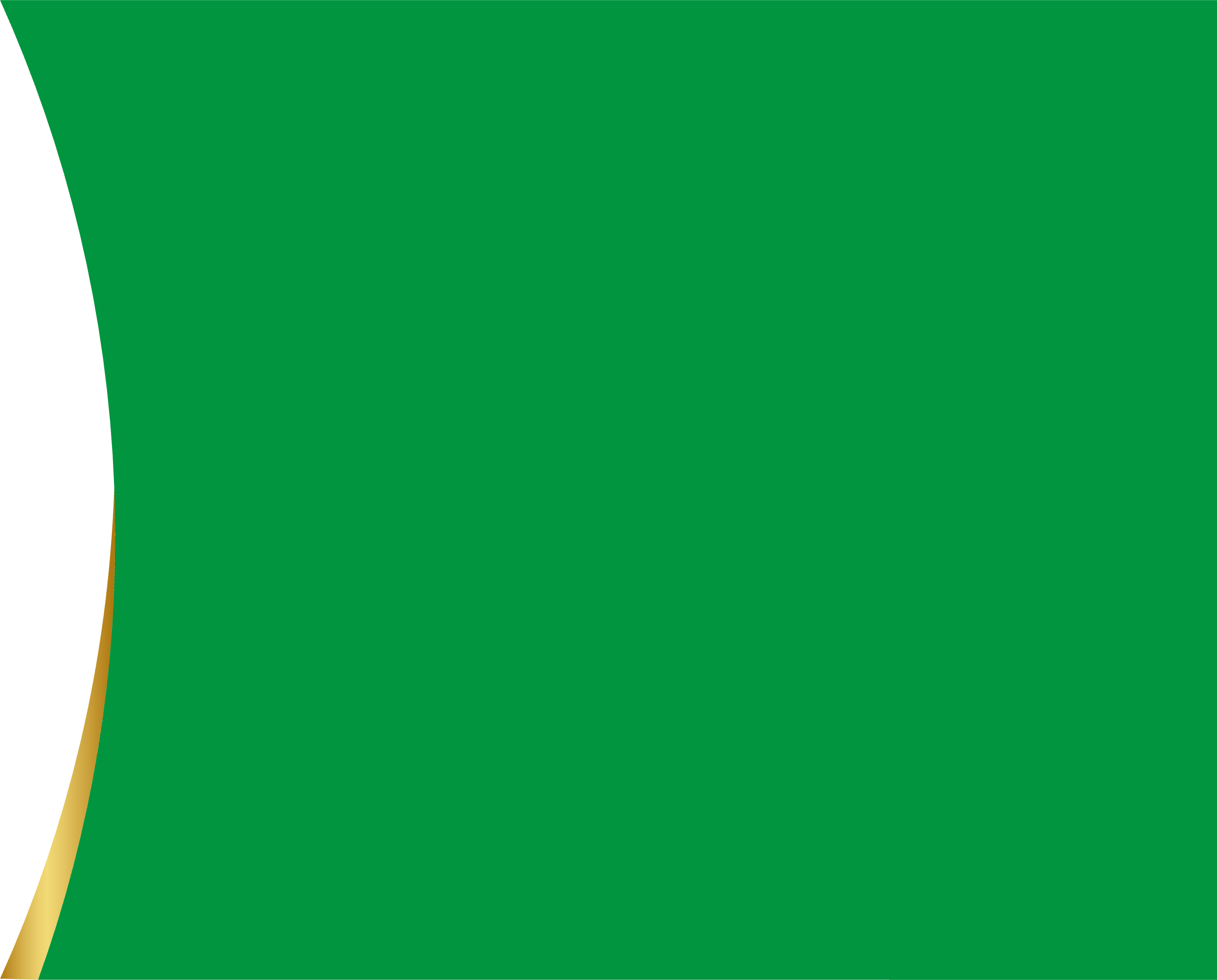 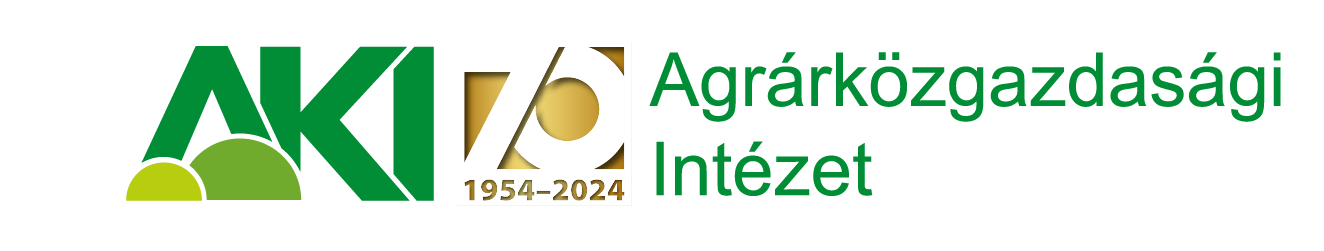 Mezőgazdasági Számviteli Információs Hálózat (FADN)

&

Tesztüzemi Információs Hálózat
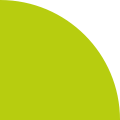 Tesztüzemi Információs Hálózat (FADN)
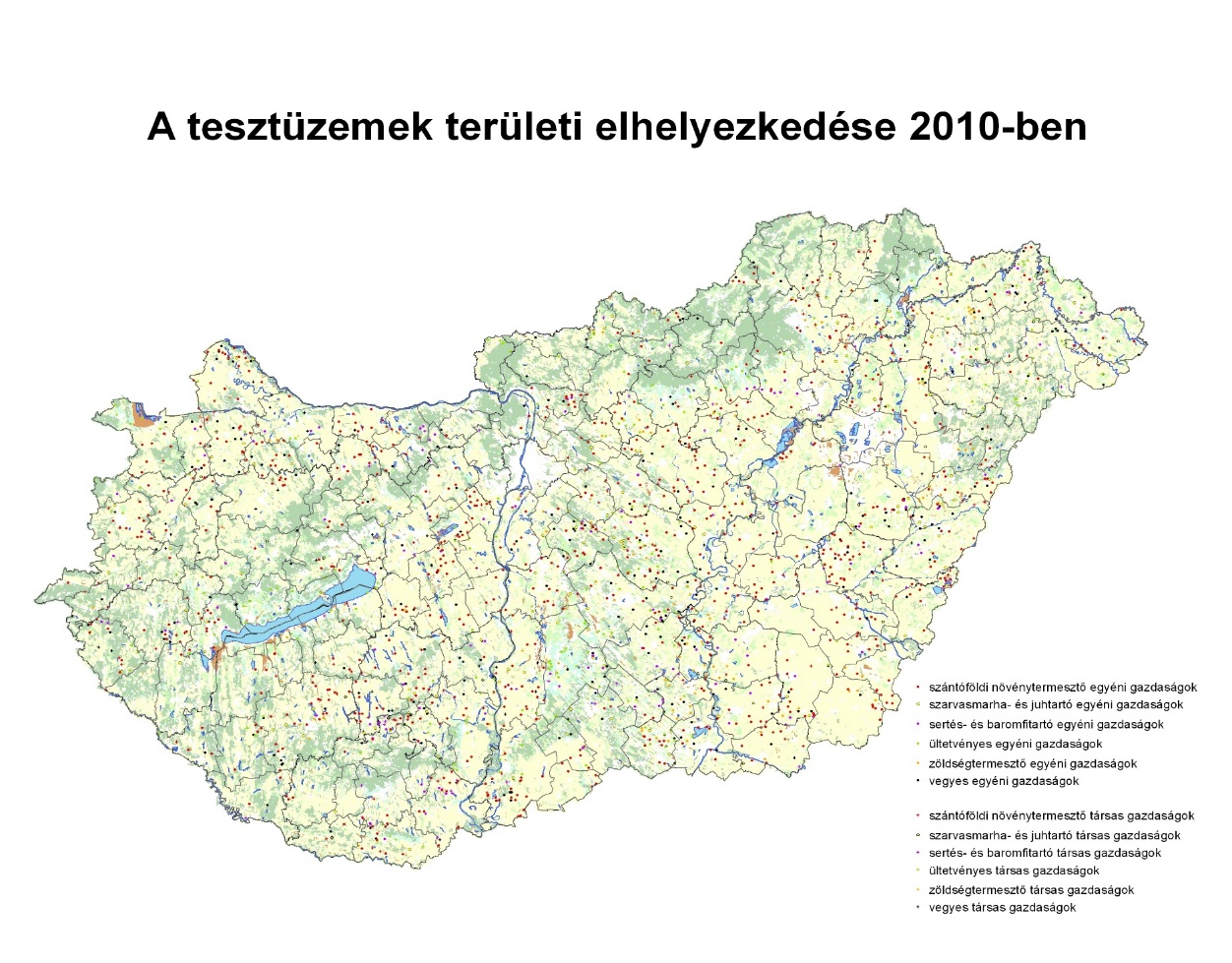 Európai Uniós tagállami kötelezettség

Az EU-ban 1965, Magyarországon 1997 óta működik

Magyarországon közel 2000 üzem szolgáltat adatot

Termelési szerkezet, pénzügyi és jövedelmi adatok, erőforrás-gazdálkodás
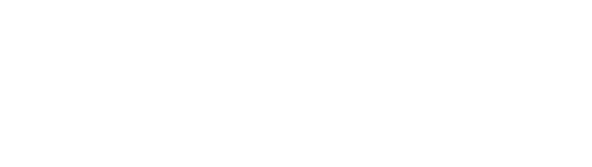 74 ezer gazdaság megfigyelt alapsokaság
8 000 euró STÉ fölötti üzemek
Változások 2023-tól
2100 adatszolgáltató üzem
2%-os tesztüzemi minta
FADN régen és most
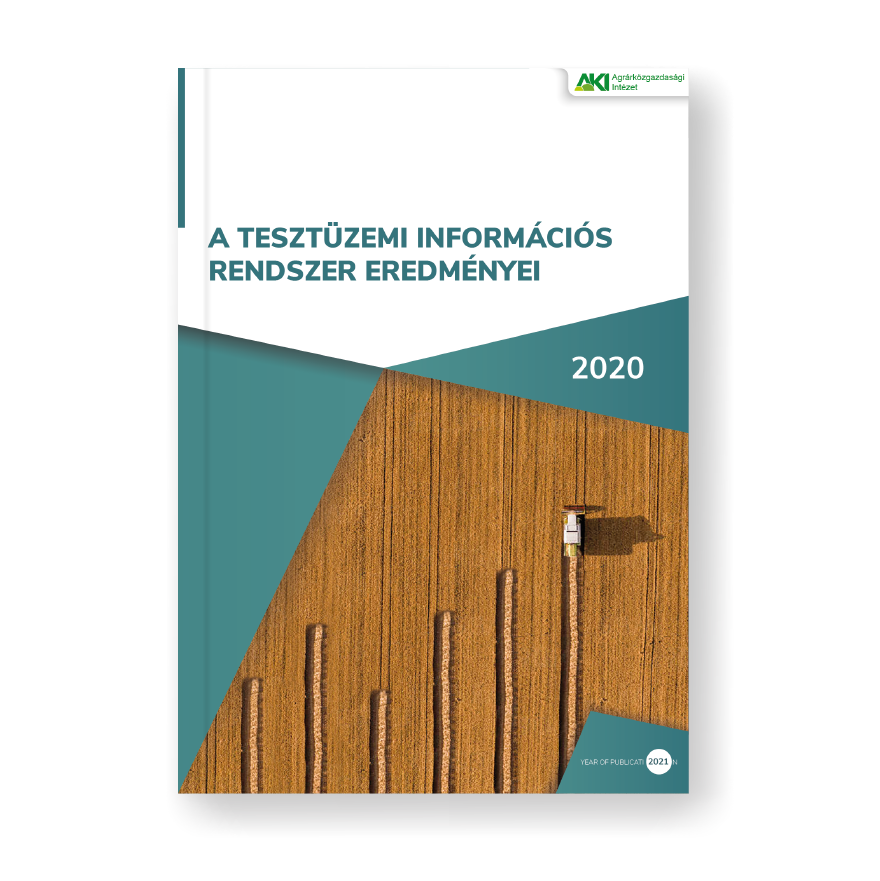 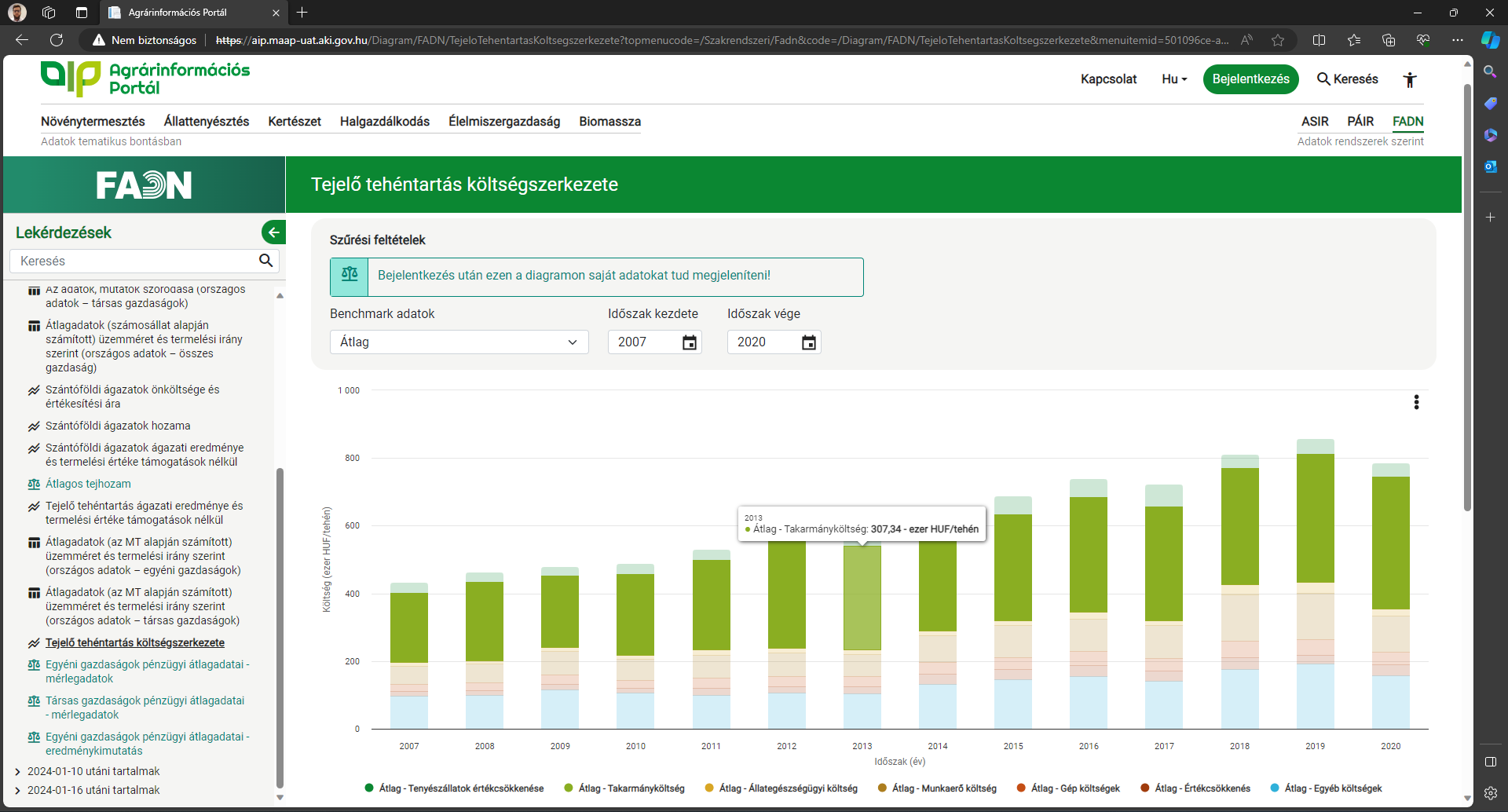 FADN régen és most
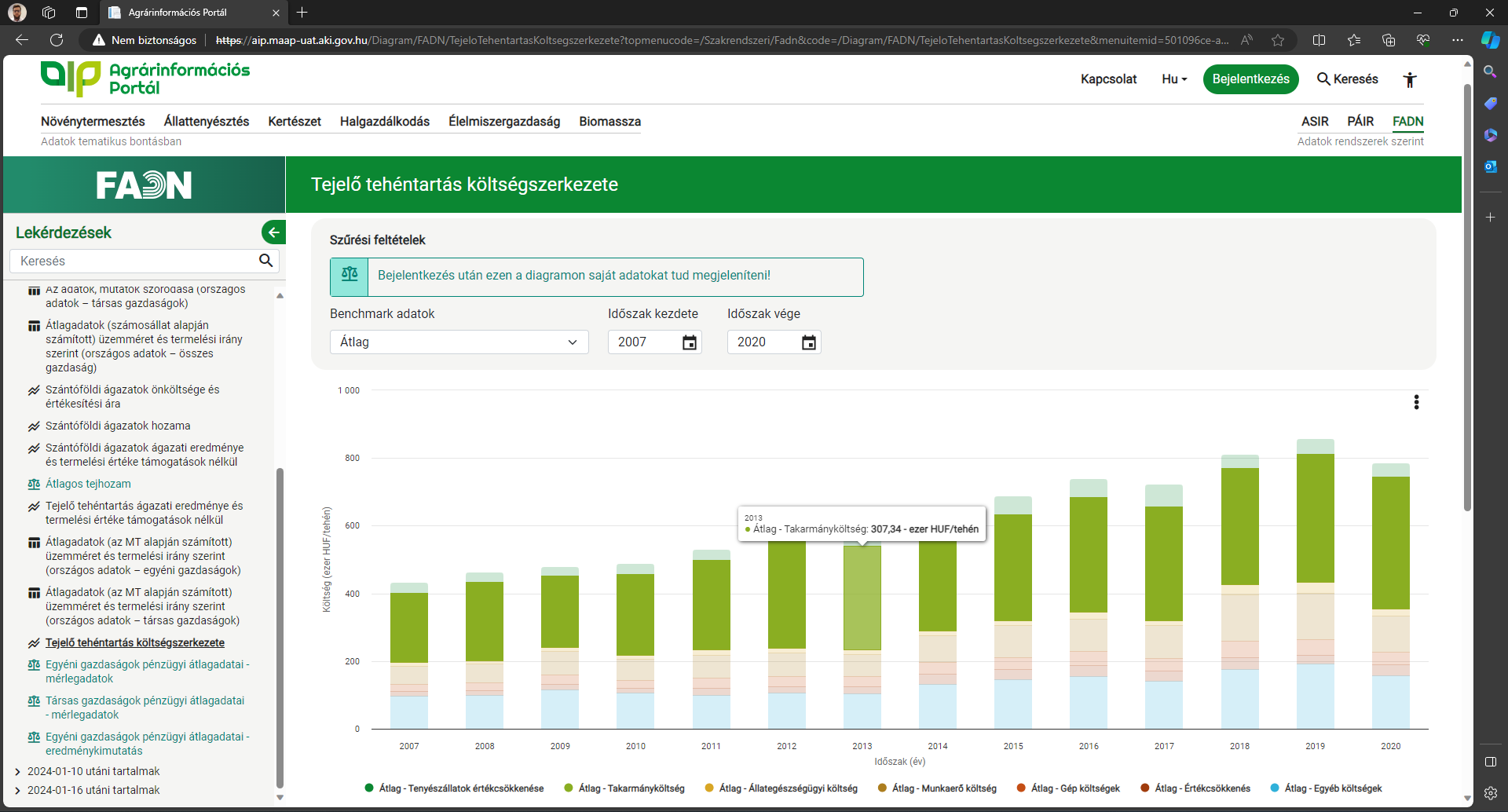 FADN most
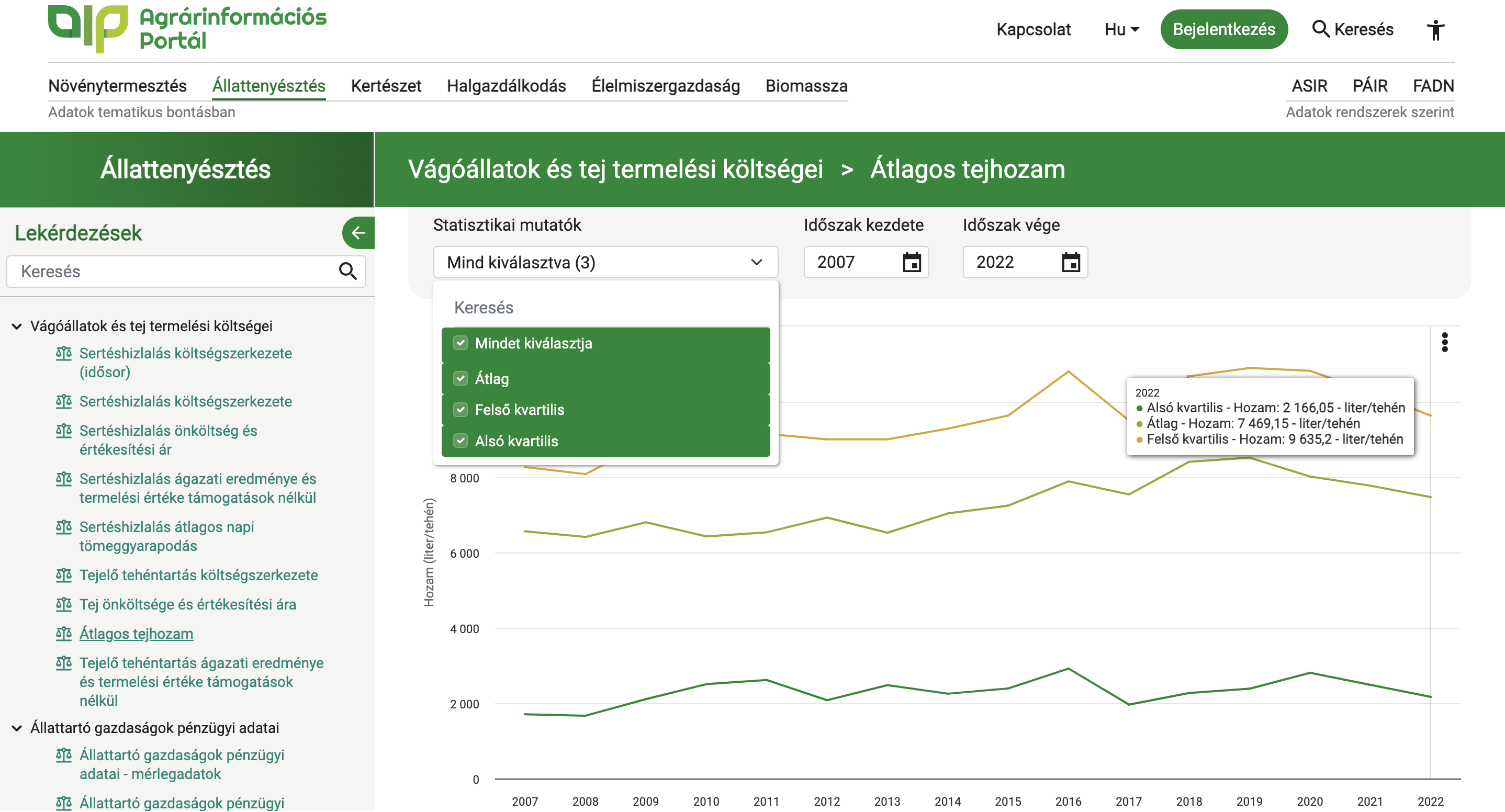 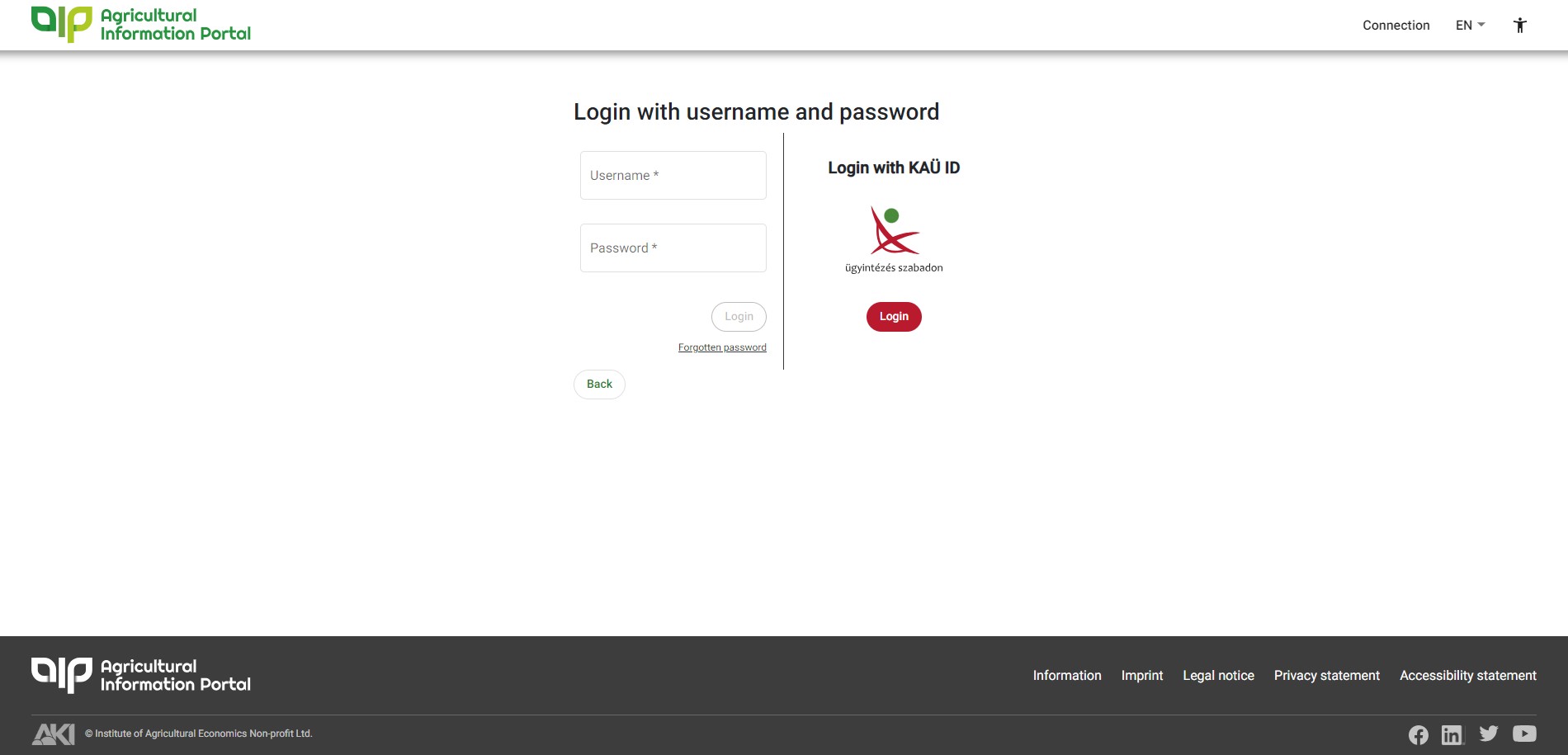 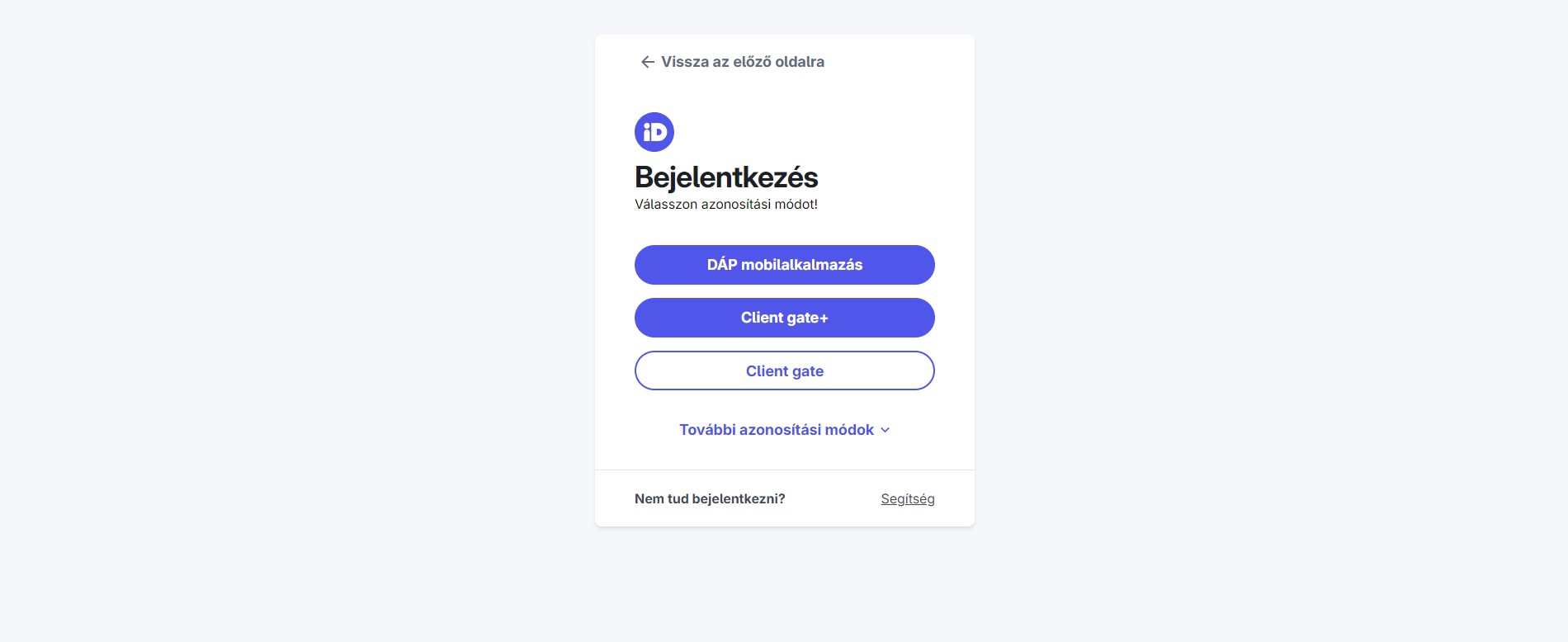 FADN most
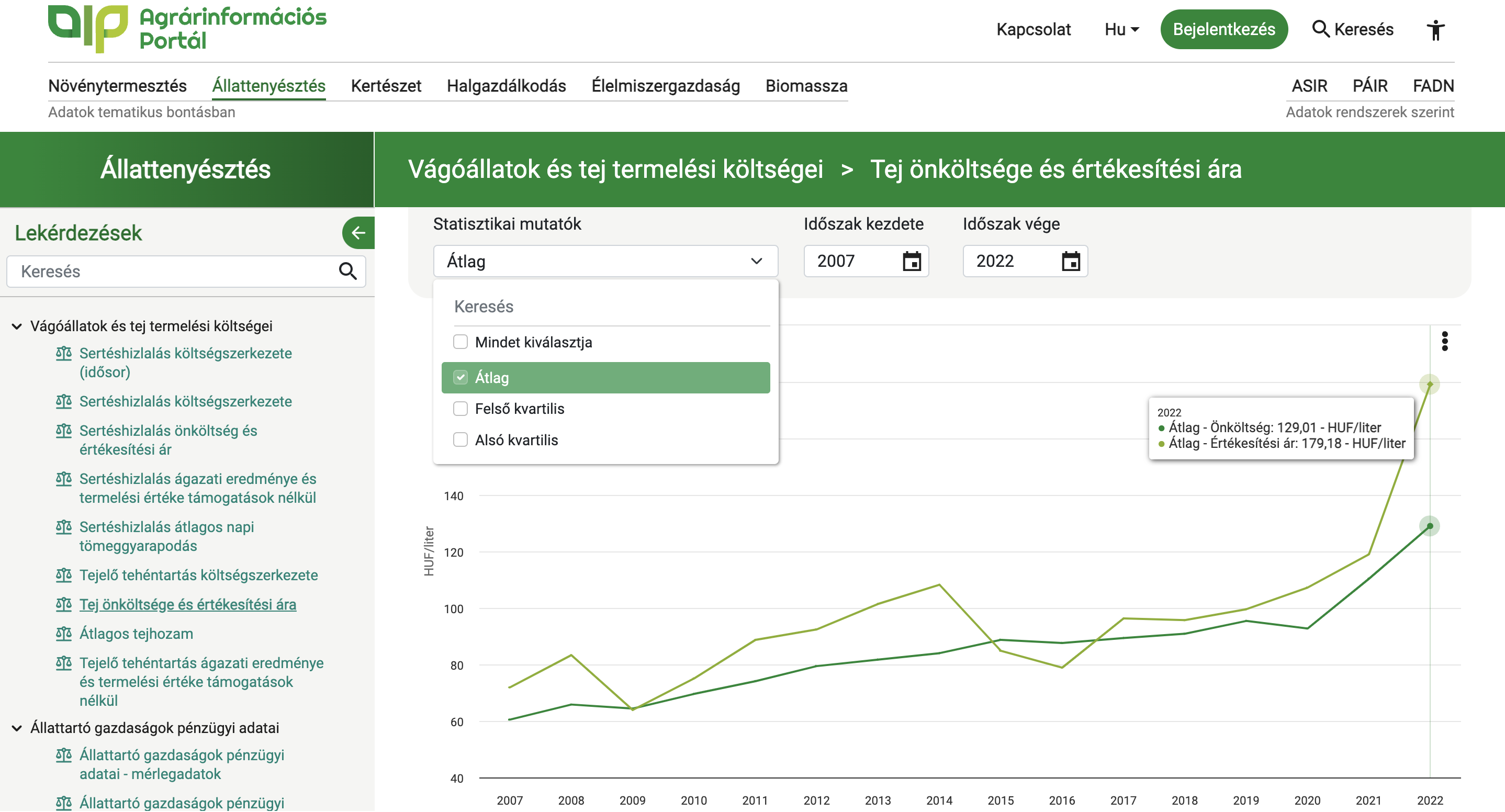 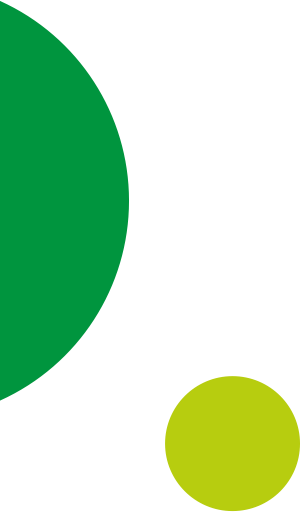 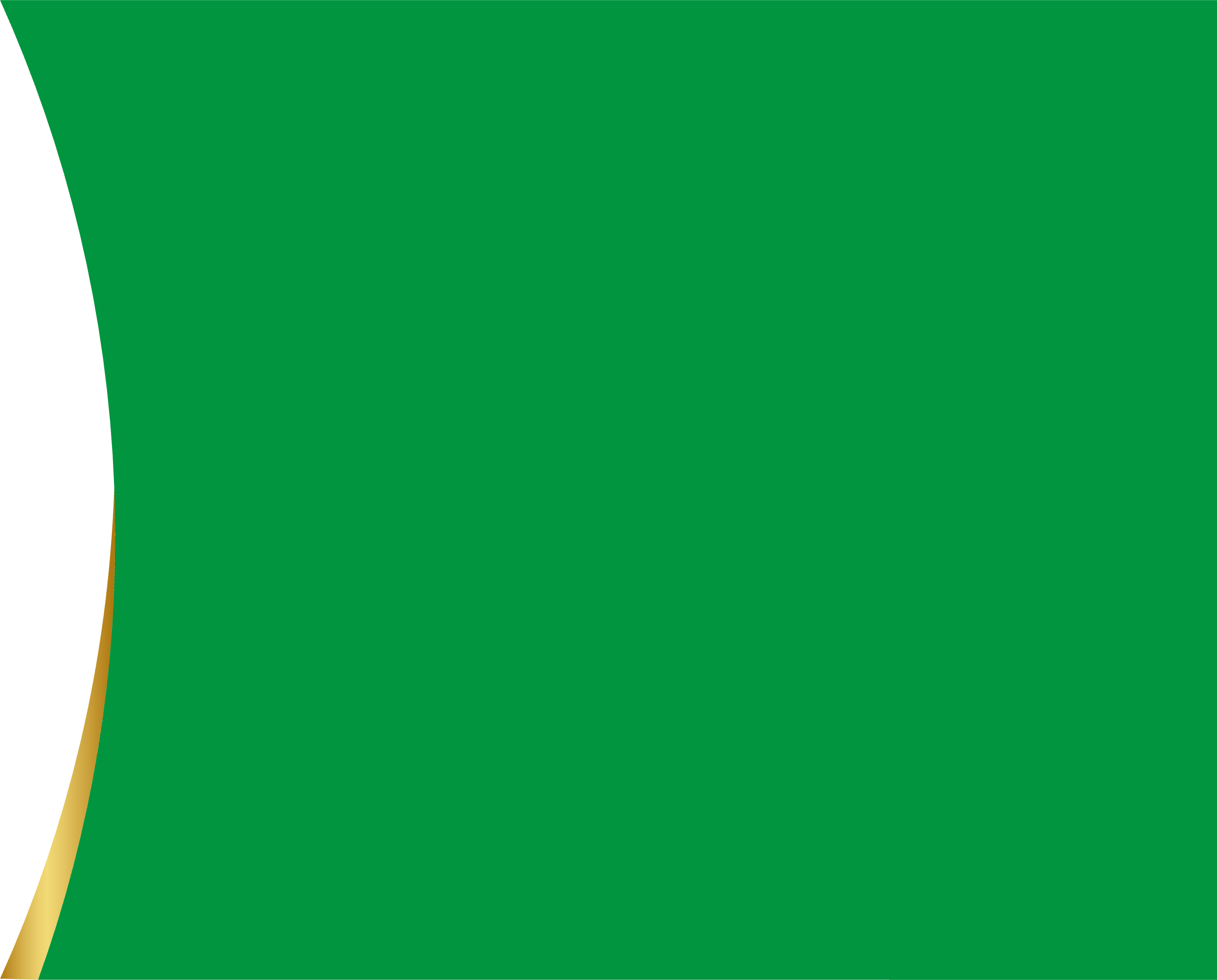 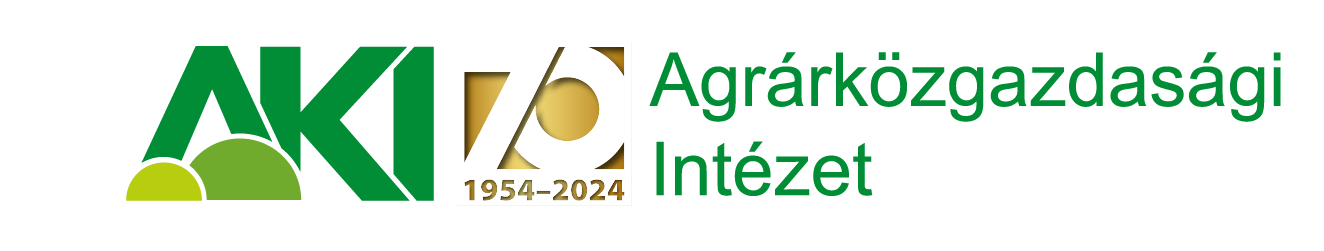 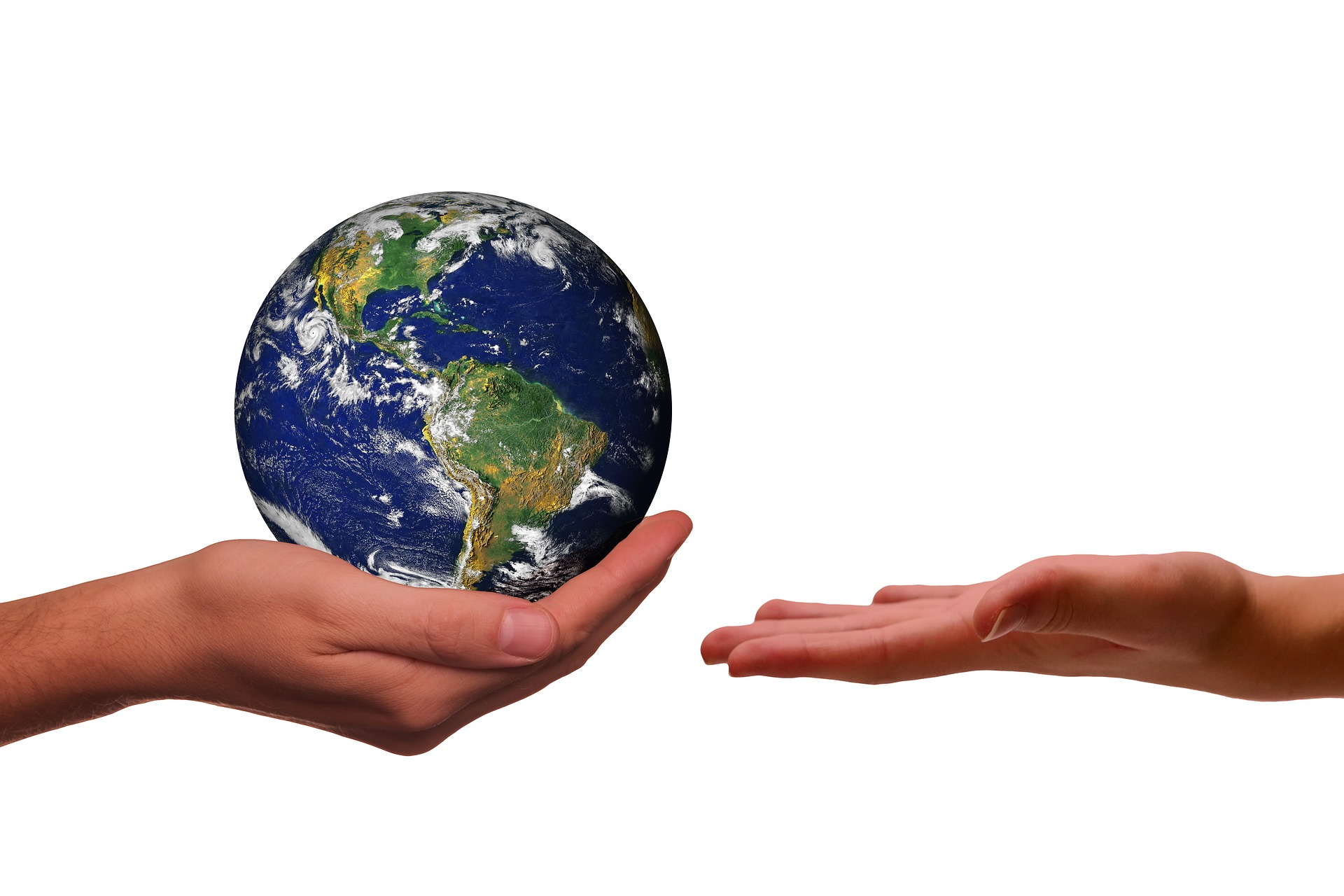 Mezőgazdasági Fenntarthatósági Információs Hálózat 
(FSDN)
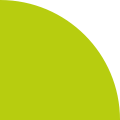 Az Európai Zöld Megállapodás célkitűzései
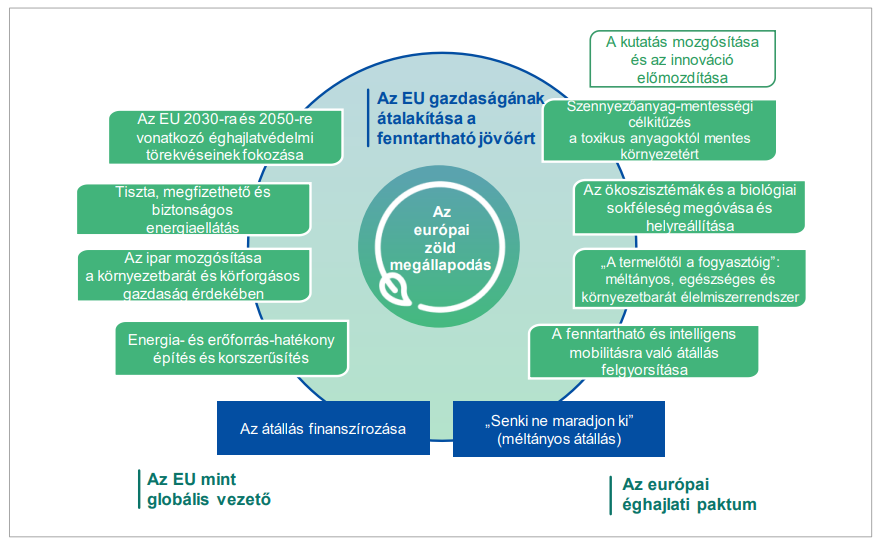 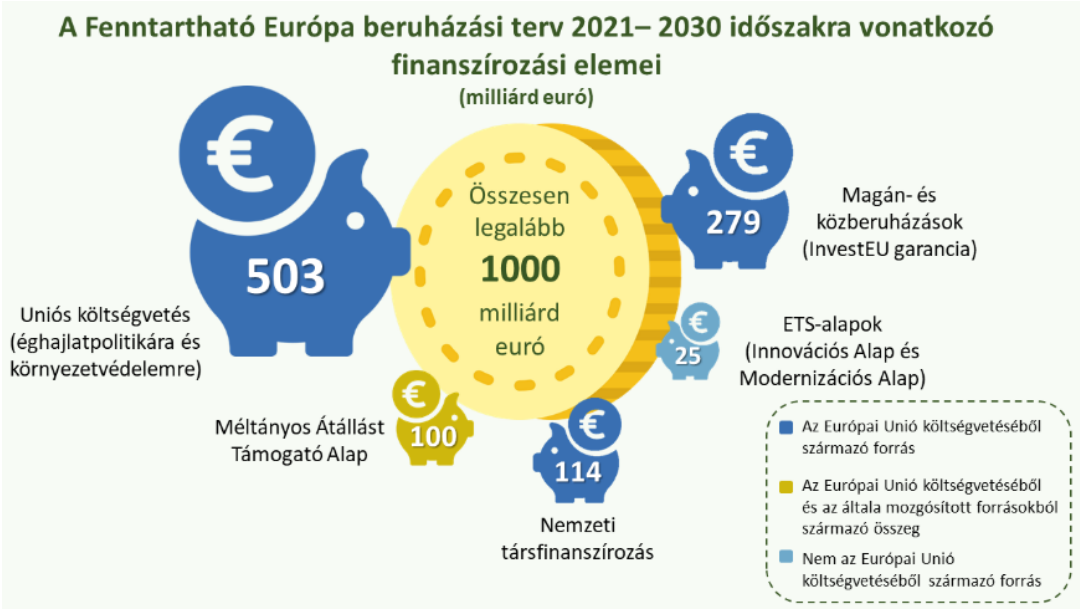 Mezőgazdasági Fenntarthatósági Információs Hálózat (FSDN)
Gazdasági
adatok
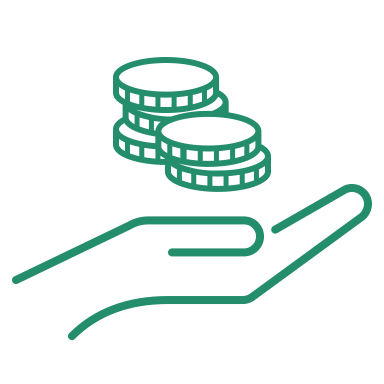 Az FADN-t (Mezőgazdasági Számviteli Hálózat) 
2025-től felváltja az FSDN (Gazdaságfenntarthatósági Információs Hálózat)
FSDN
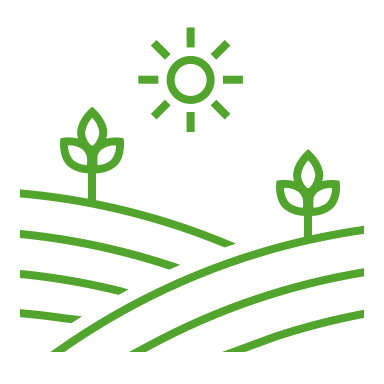 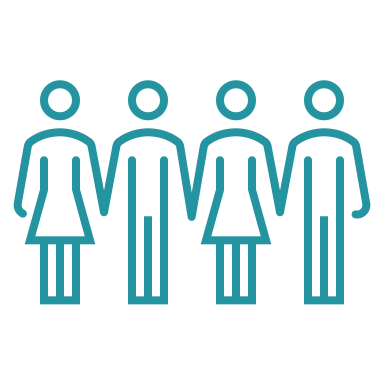 Környezeti
adatok
Társadalmi
adatok
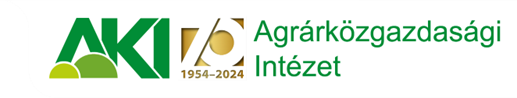 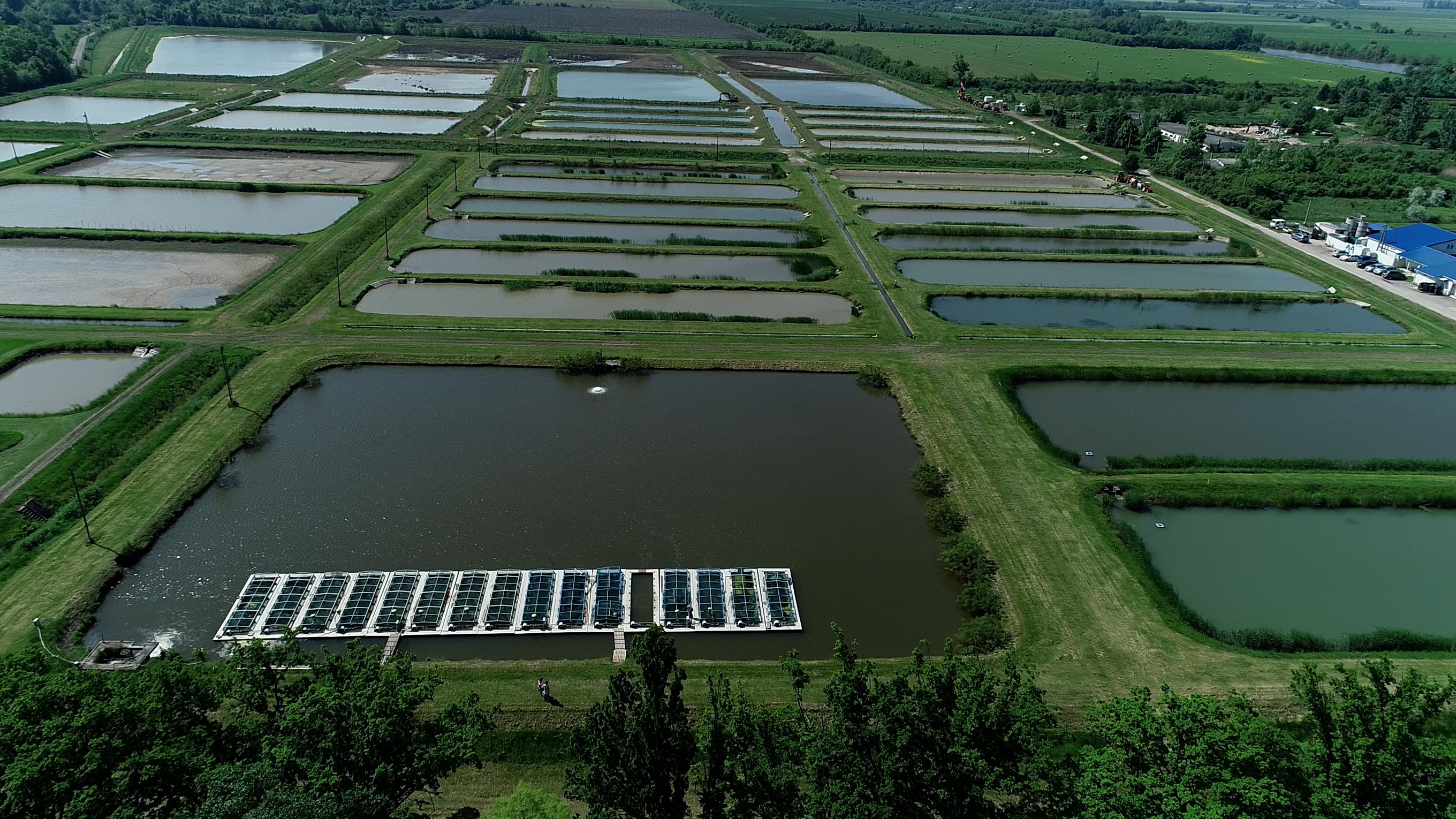 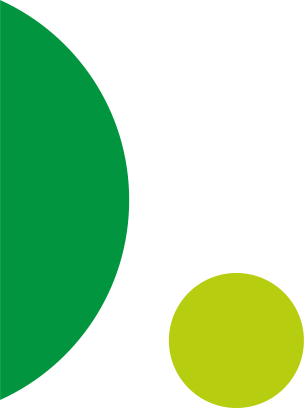 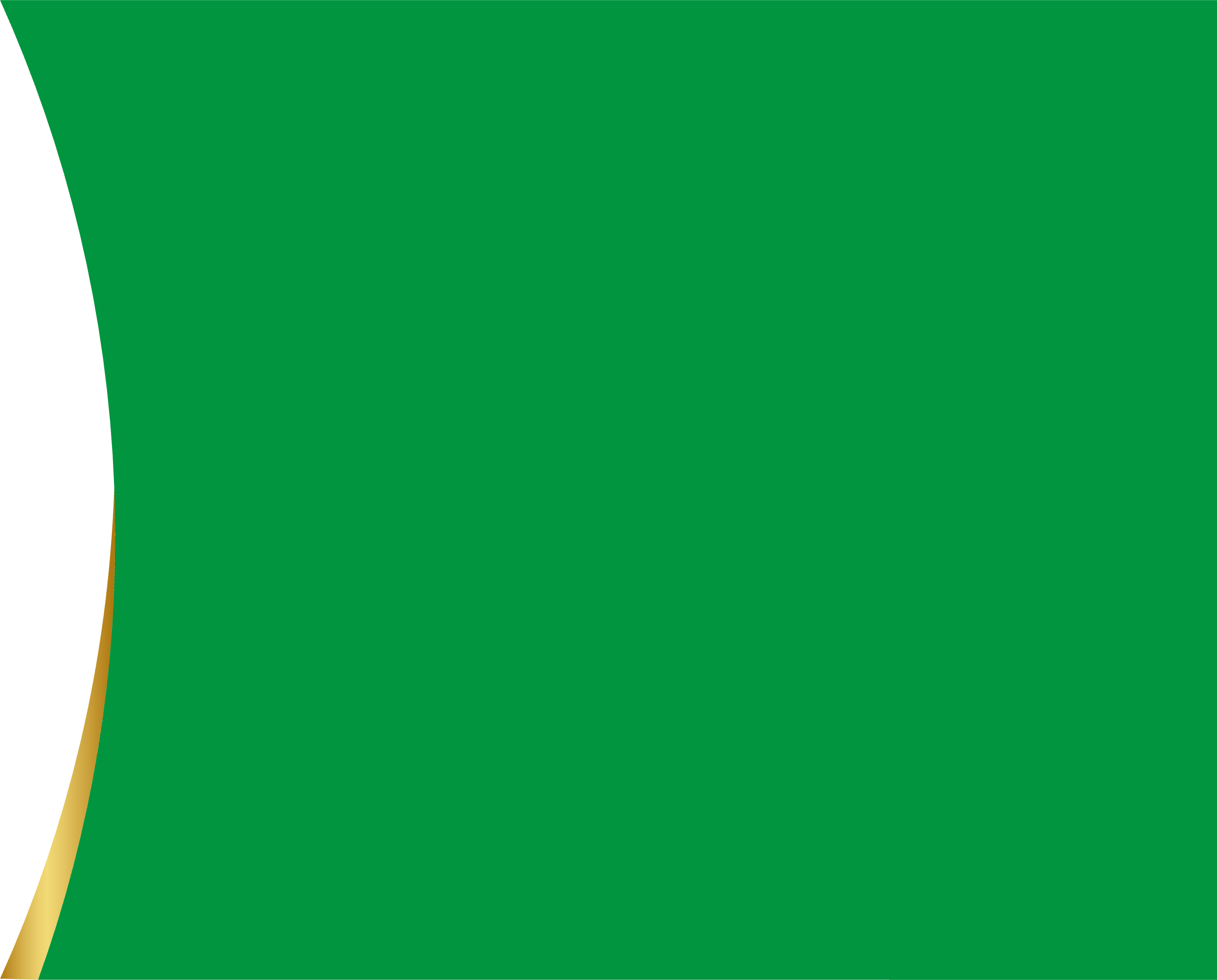 Az akvakultúra ágazatban történő adatgyűjtési rendszer ismertetése
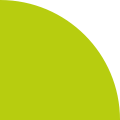 Jogszabályi háttér
Együttműködés elengedhetetlen
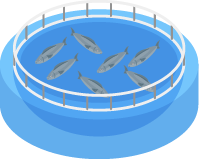 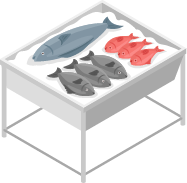 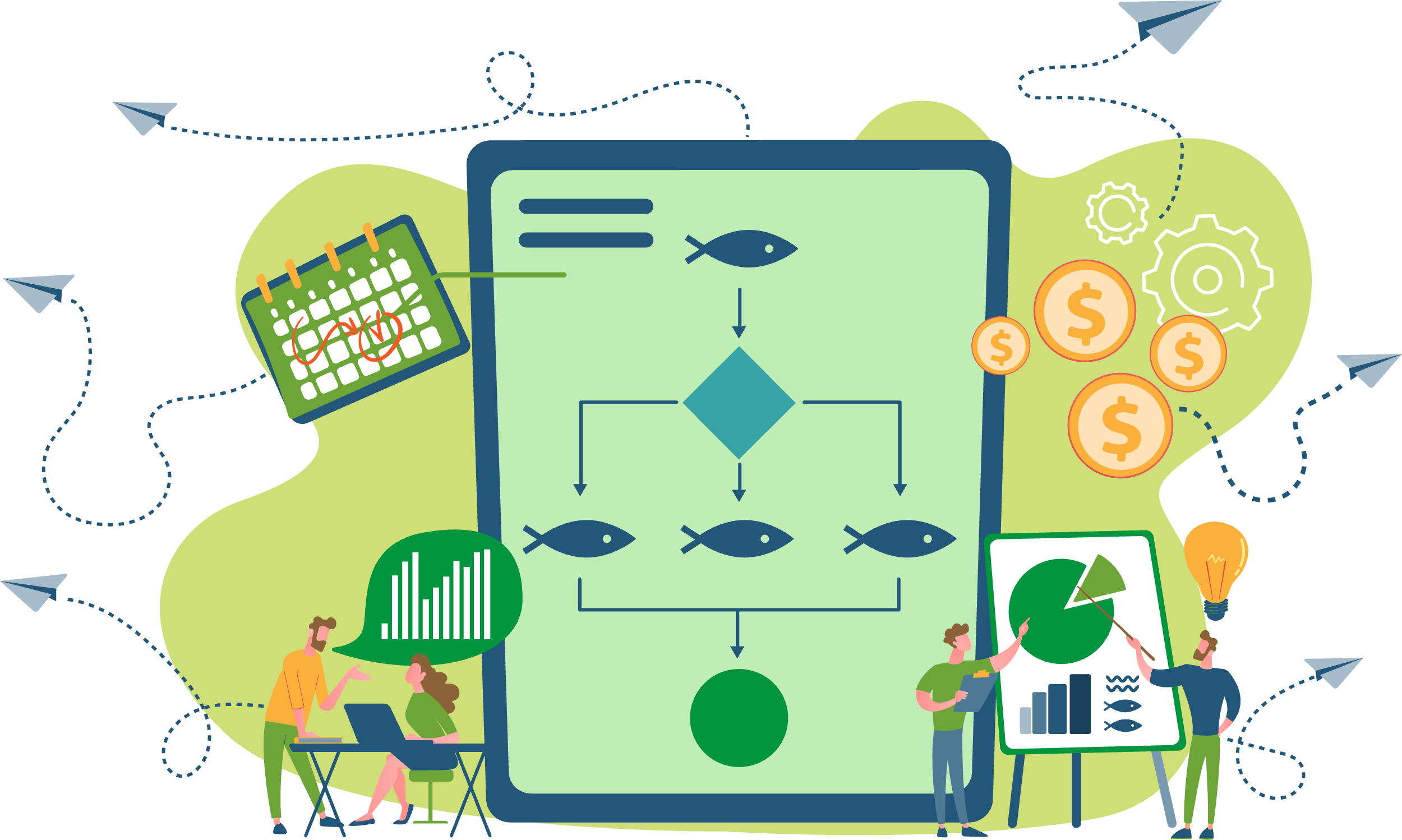 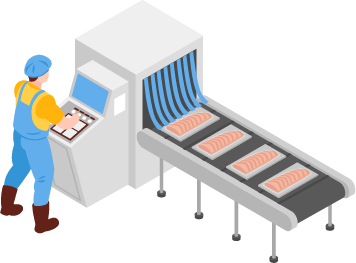 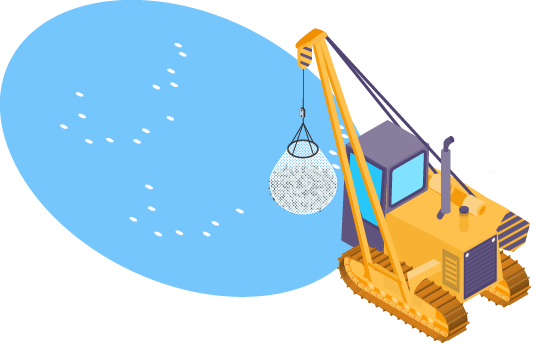 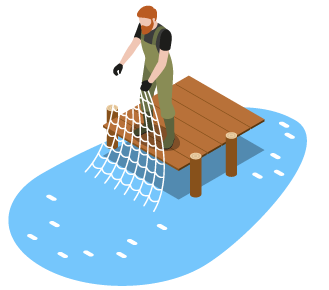 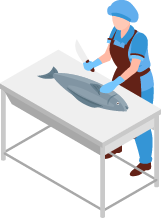 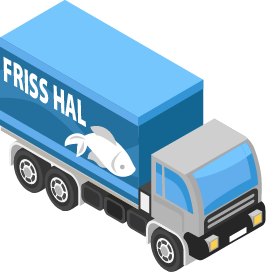 AKI – MA-HAL együttműködés
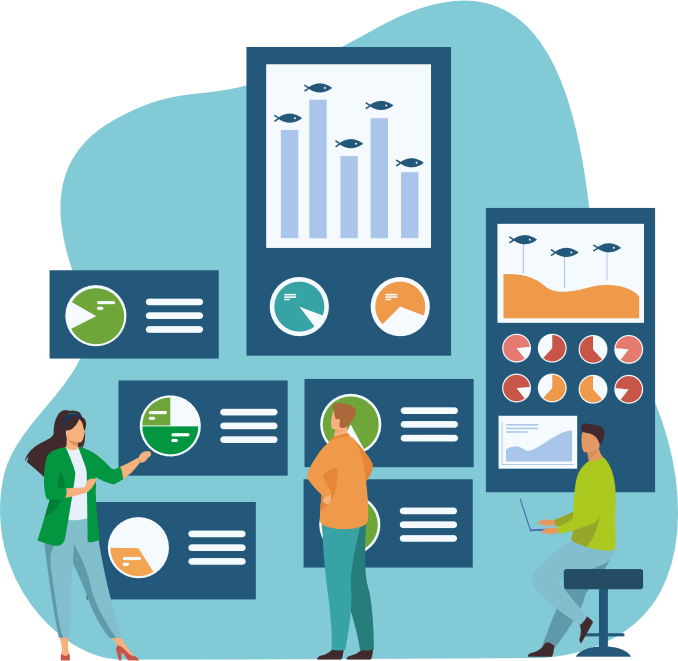 A haltermelési ágazat önköltség számítási módszertanának kidolgozásával kapcsolatos feladatok

intenzív és extenzív termelésben termelt halfajok önköltség-számításának módszertani kidolgozása 

önköltség számítás alapját képező naturális mutatók meghatározása

önköltség számításhoz szükséges pénzügyi adatok meghatározása
AKI – MA-HAL együttműködés
Termelt halak termelői árának és értékesített mennyiségének felmérése az értékesítés iránya szerint 

Termelői árak gyűjtésére szolgáló adatlapok kialakítása 

Kereskedők és termelők által vásárolt halak beszerzési árait és beszerzett mennyiségeit tartalmazó kereskedelmi adatok kialakítása

Adatszolgáltatók körének kiválasztási kritériumának kidolgozása
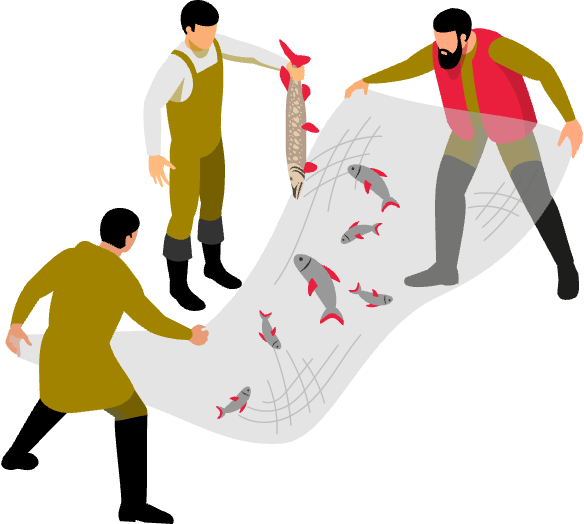 Rövid, közép távú célkitűzések (2025-2026)
Jelenlegi kimutatásokHaltermékek árai fogyasztói piacokon
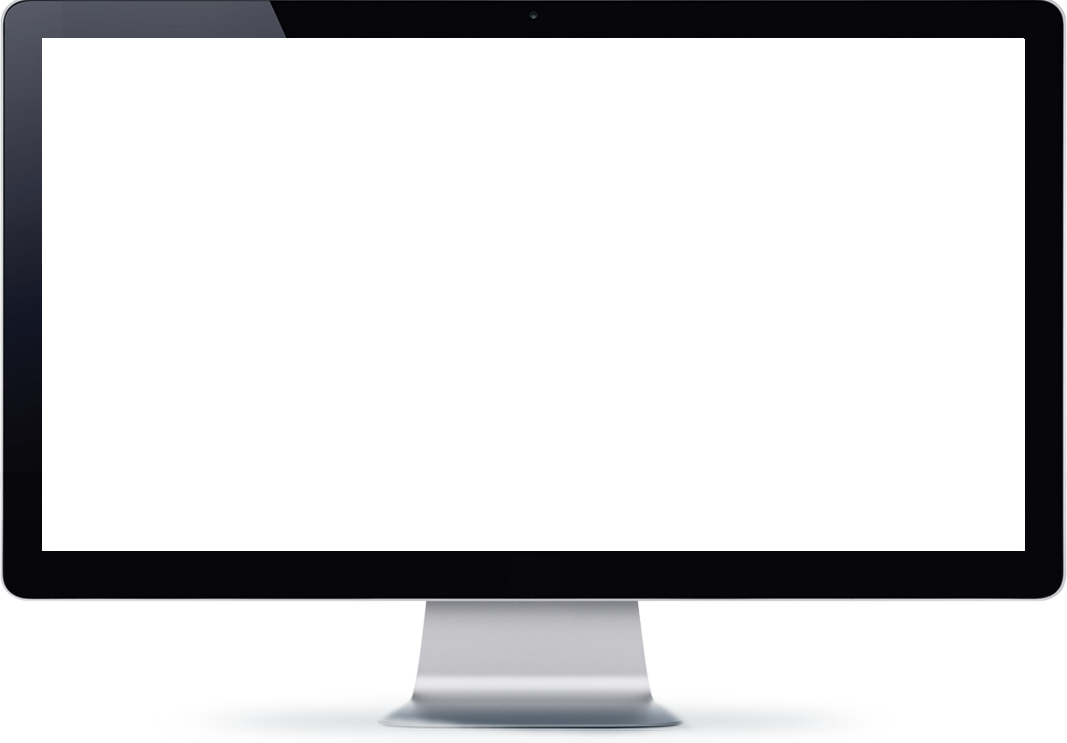 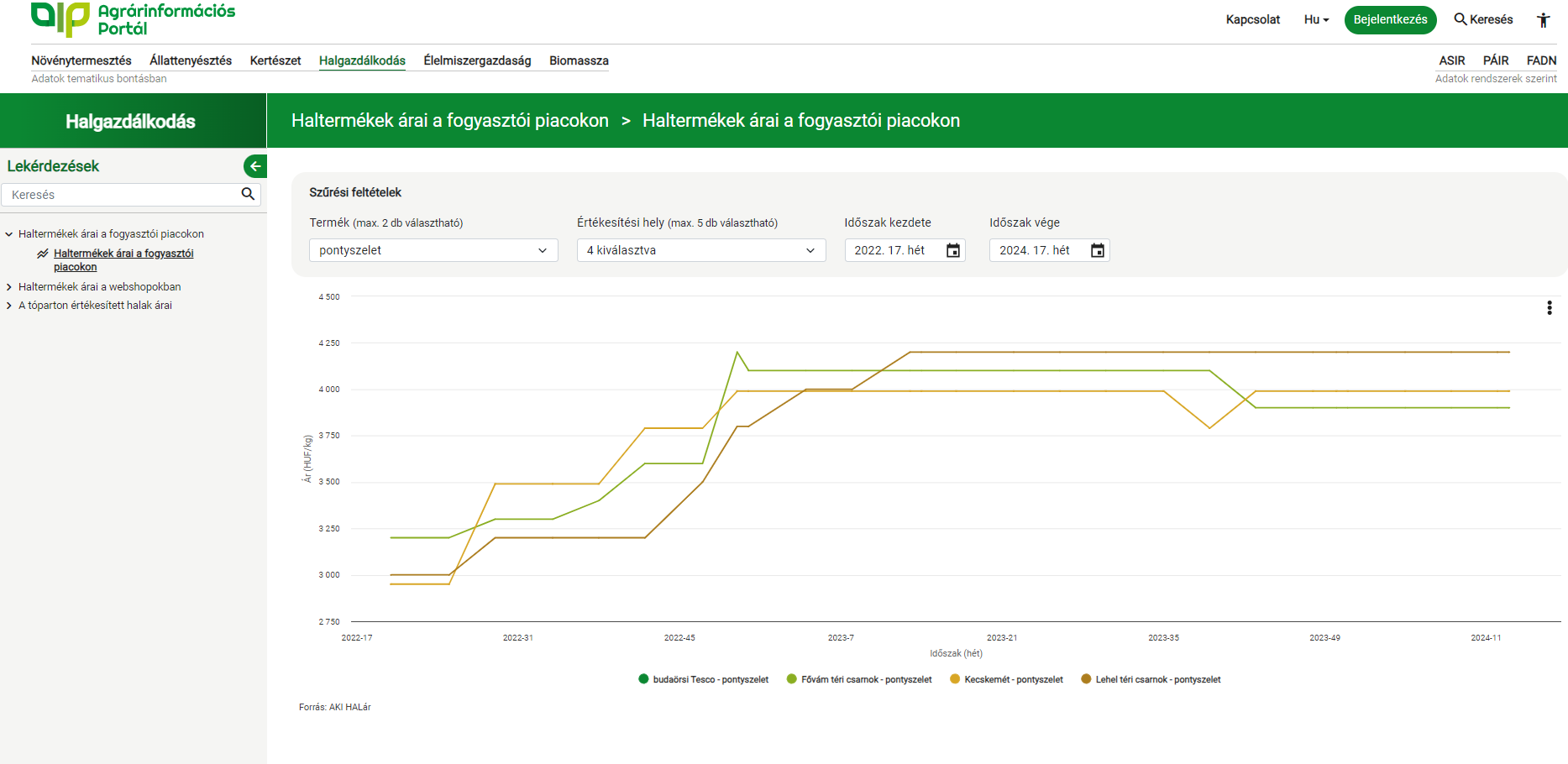 Jelenlegi kimutatások Tóparton értékesített halak árai
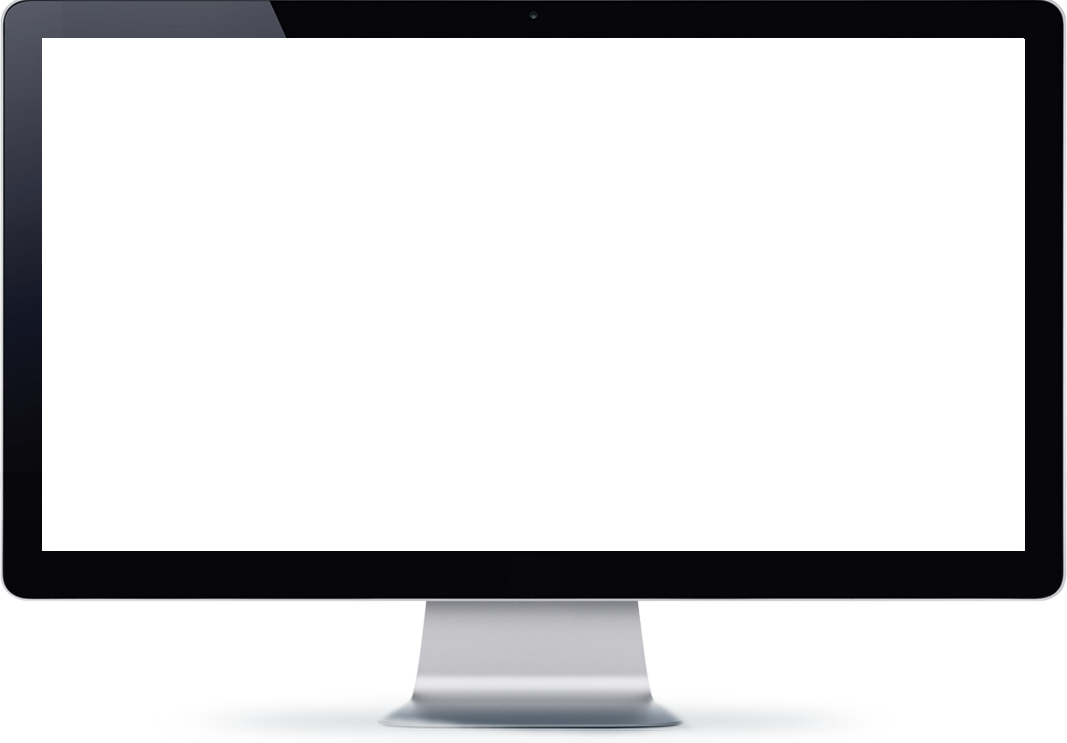 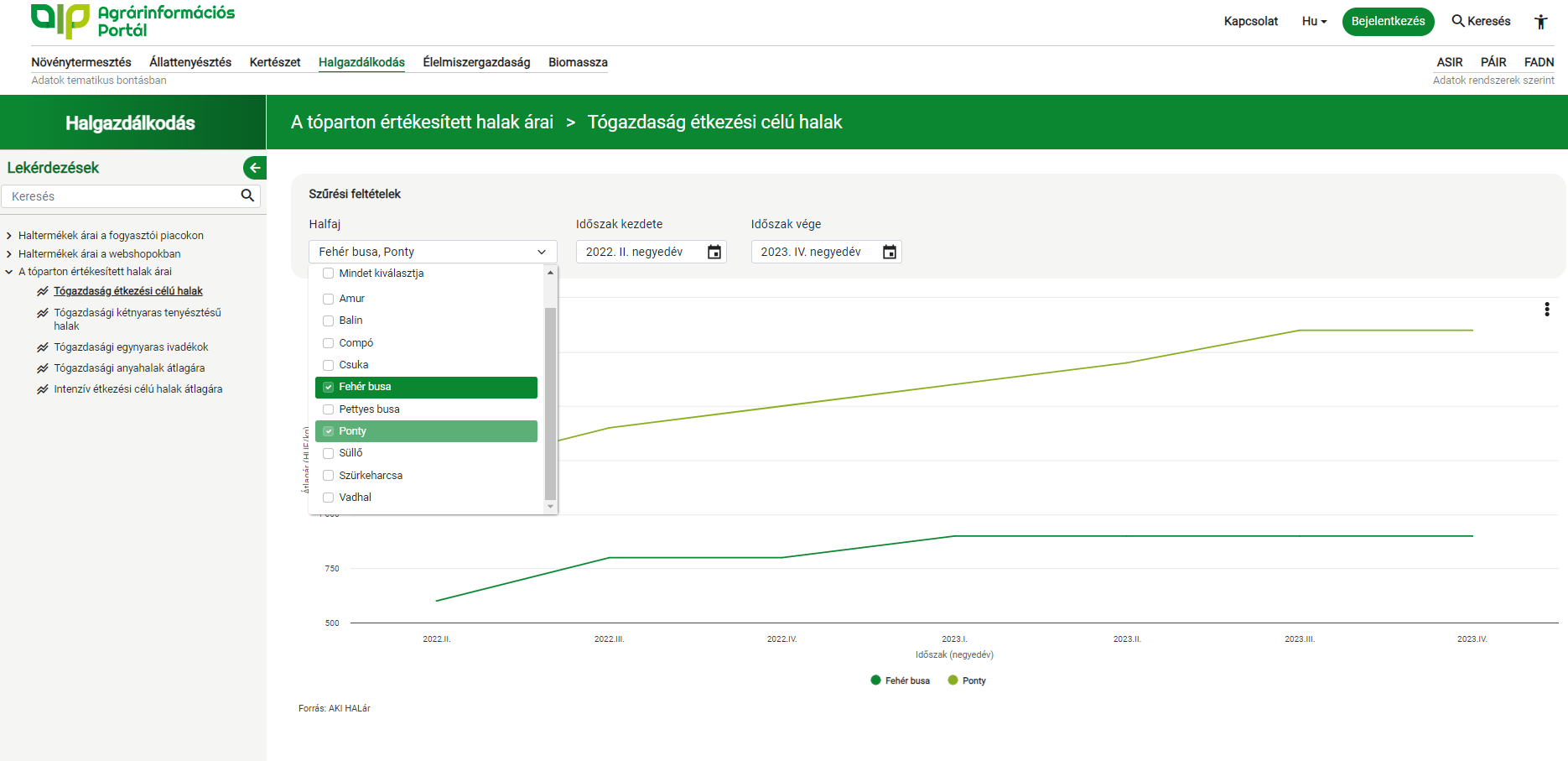 Tervezett új kiadványok
Halászati Statisztikai
Zsebkönyv
Halászati Pénzügyi
Hírlevél
Akvakutúra és Halászati Piaci Jelentések
4 kiadvány évente
magyar és angol nyelven
4 kiadvány évente
Éves Akvakultúra és Halászati Jelentés
1 kiadvány évente
DCF adatgyűjtés átalakulása
2016- 2023
2024- 2029
Gazdasági
adatok
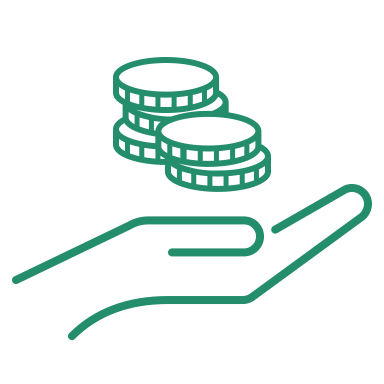 Gazdasági
adatok
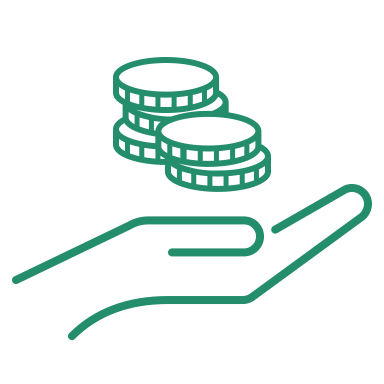 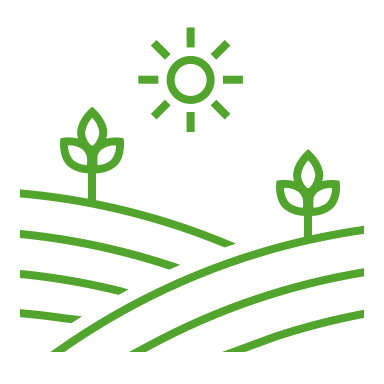 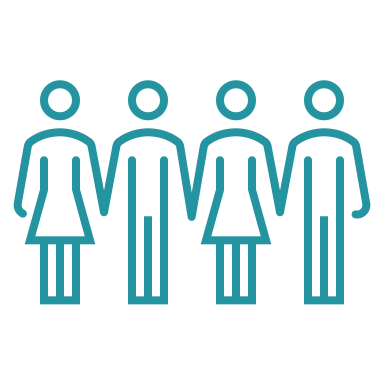 Környezeti
adatok
Társadalmi
adatok
Közép, hosszú távú célkitűzések (2026-2029)
DCF 3 és DCF 4 adatgyűjtési ütemterve
DCF Pilot adatgyűjtés MA-HAL közreműködéssel
DCF környezeti és társadalmi adatgyűjtési módszertanok véglegesítése
2024
2028
MAHOP Plusz 
és DCF3-4 projektek előkészítése
Új halászati költség-jövedelem riportok
2026
2023
DCF ágazati adatgyűjtési módszertanok véglegesítése
Ökoszisztéma szolgáltatások és a környezeti hasznok  számszerűsítése
2029
2025
AKI – MA-HAL adatgyűjtési együttműködés
Halászati innovációs potenciál
2024
2027
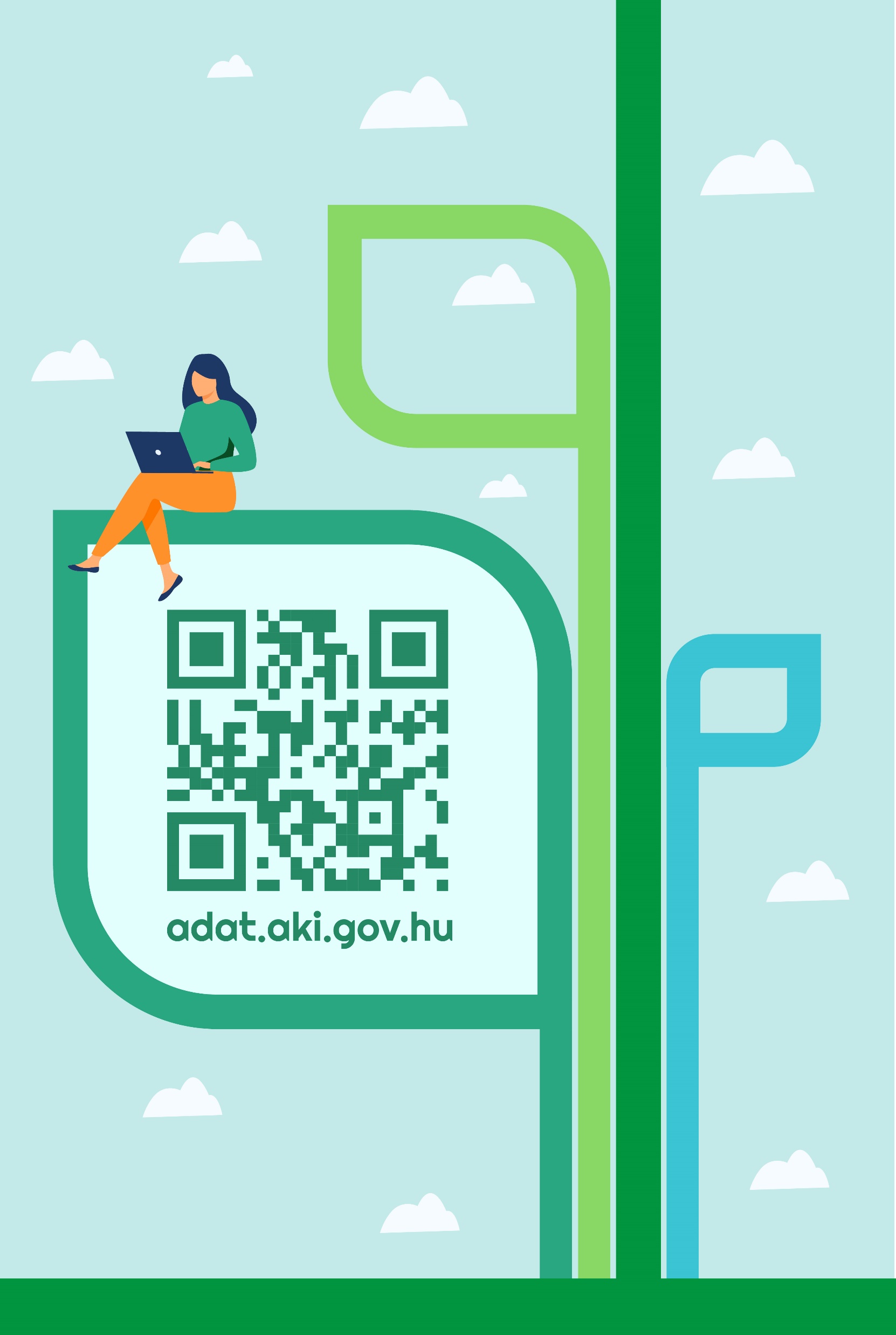 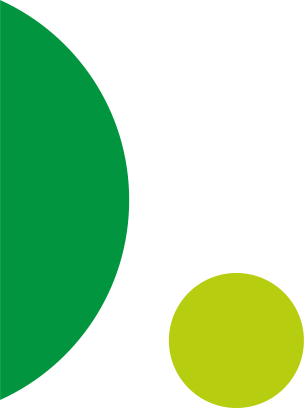 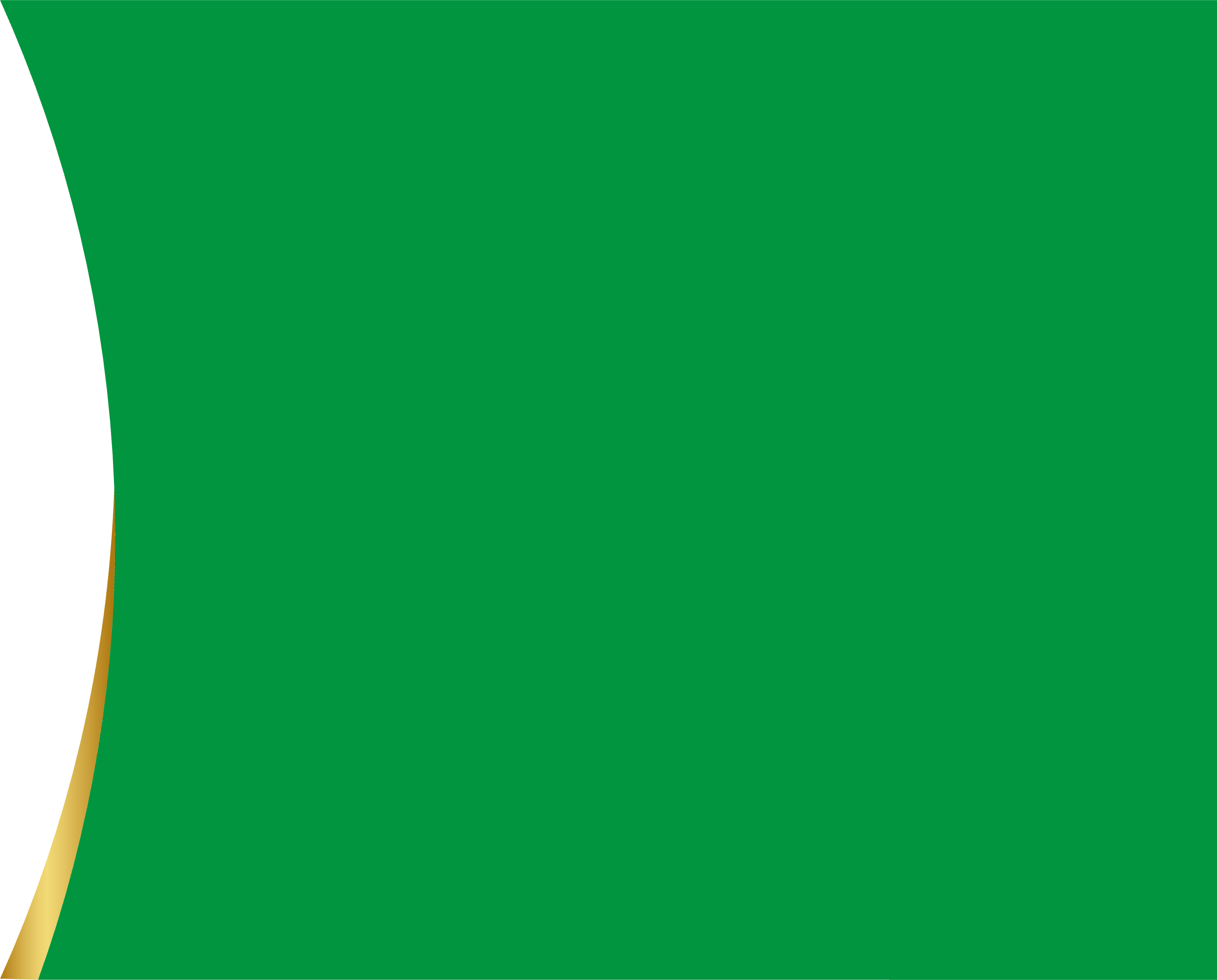 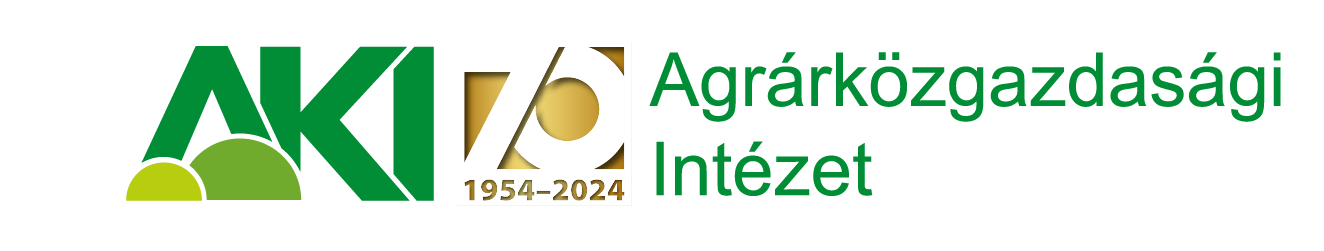 Köszönöm a figyelmet!
Dr. Goda Pál
goda.pal@aki.gov.hu
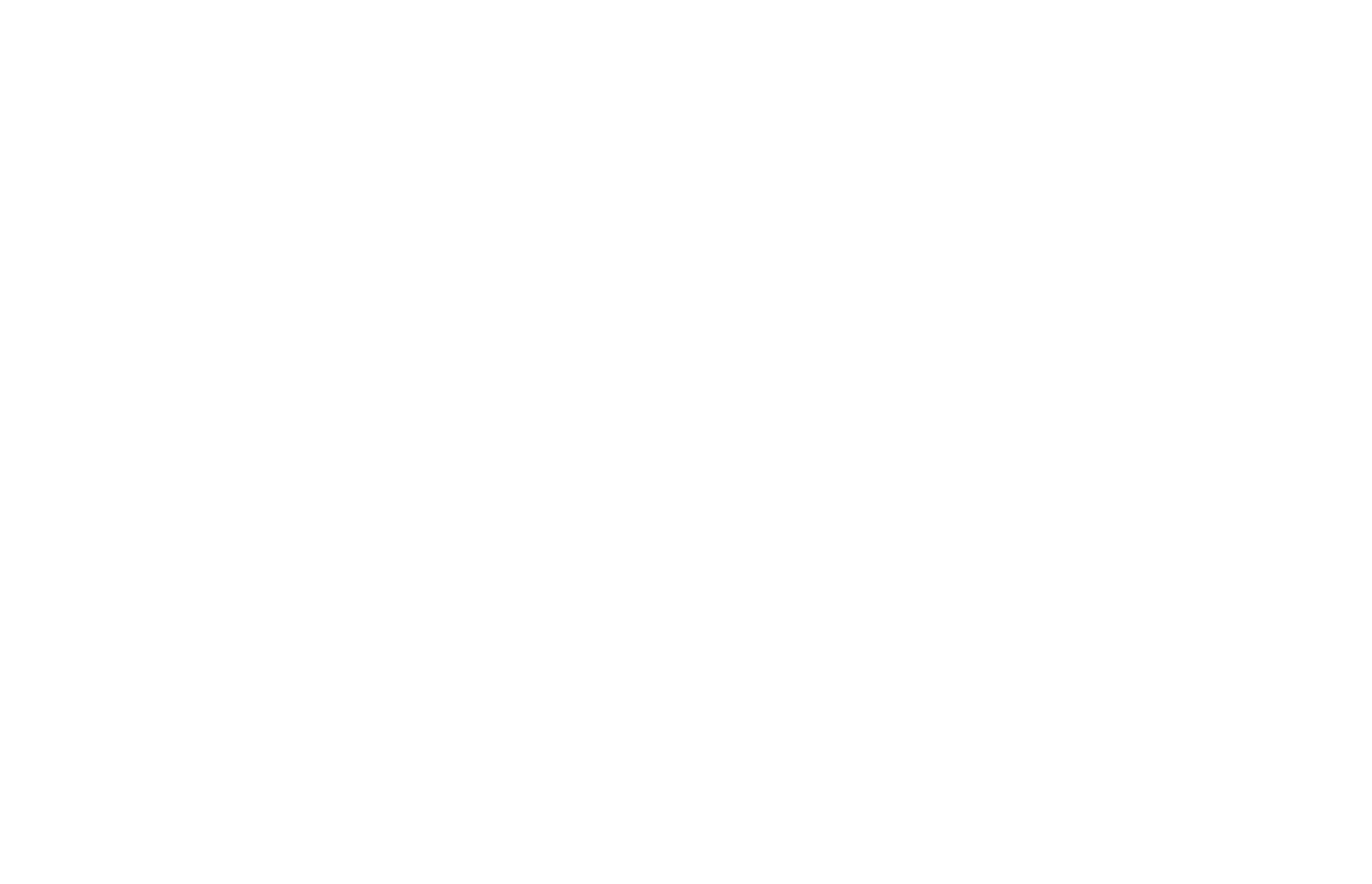 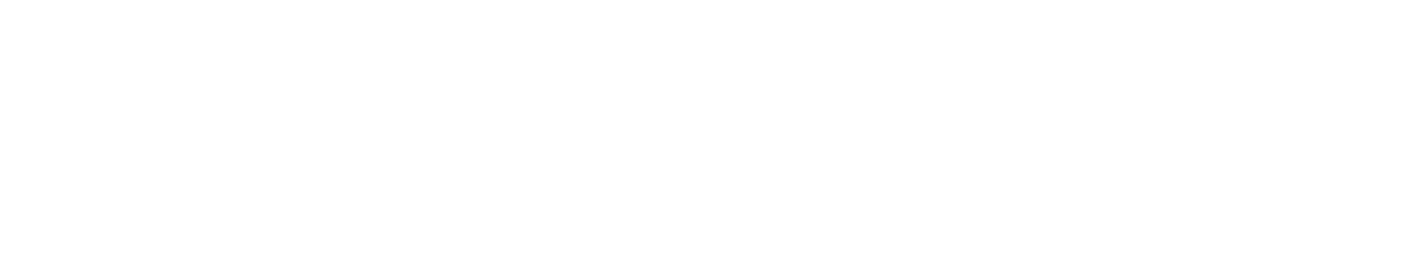 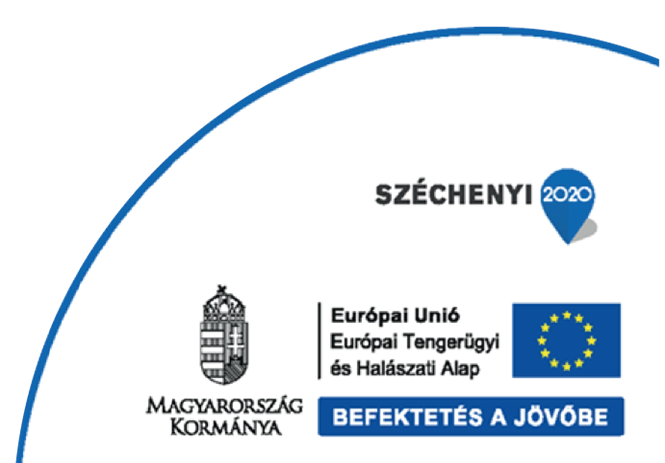 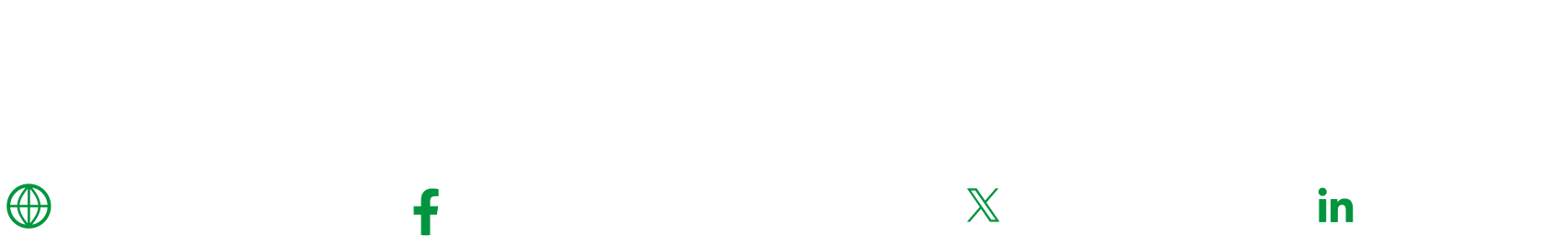 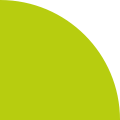